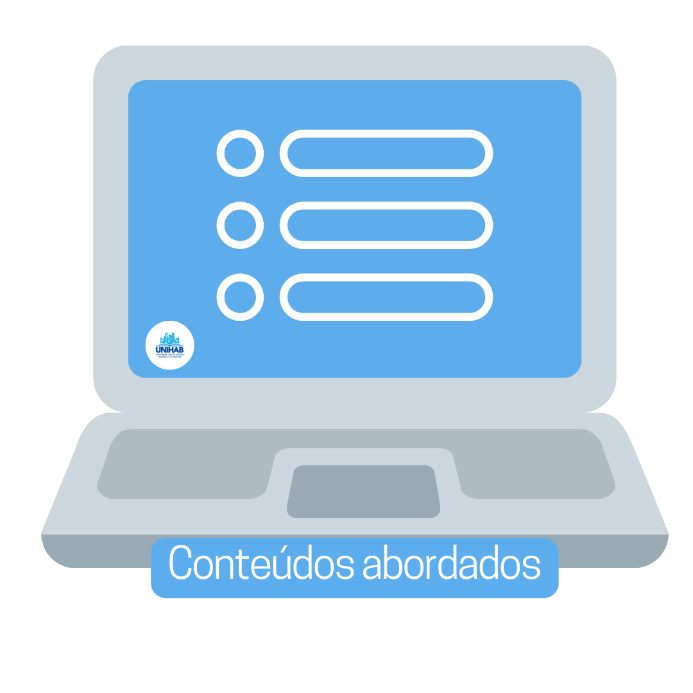 Lição 3 |O ato de vistoriar
Parte 5 |Materiais que todo vistoriador deve conhecer
Materiais de construção
Acabamentos
Revestimentos e pisos
Pinturas e texturas
Instalações elétricas
Hidráulica
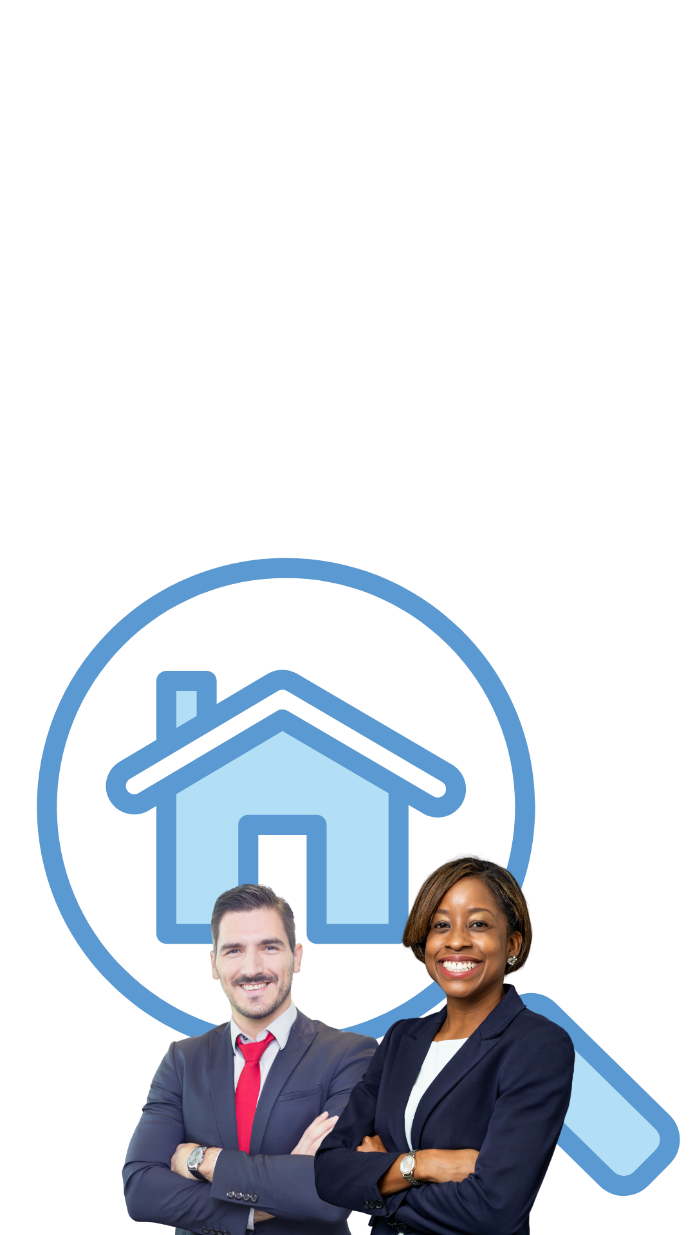 Conhecimento básico que todo profissional vistoriador dever dominar:
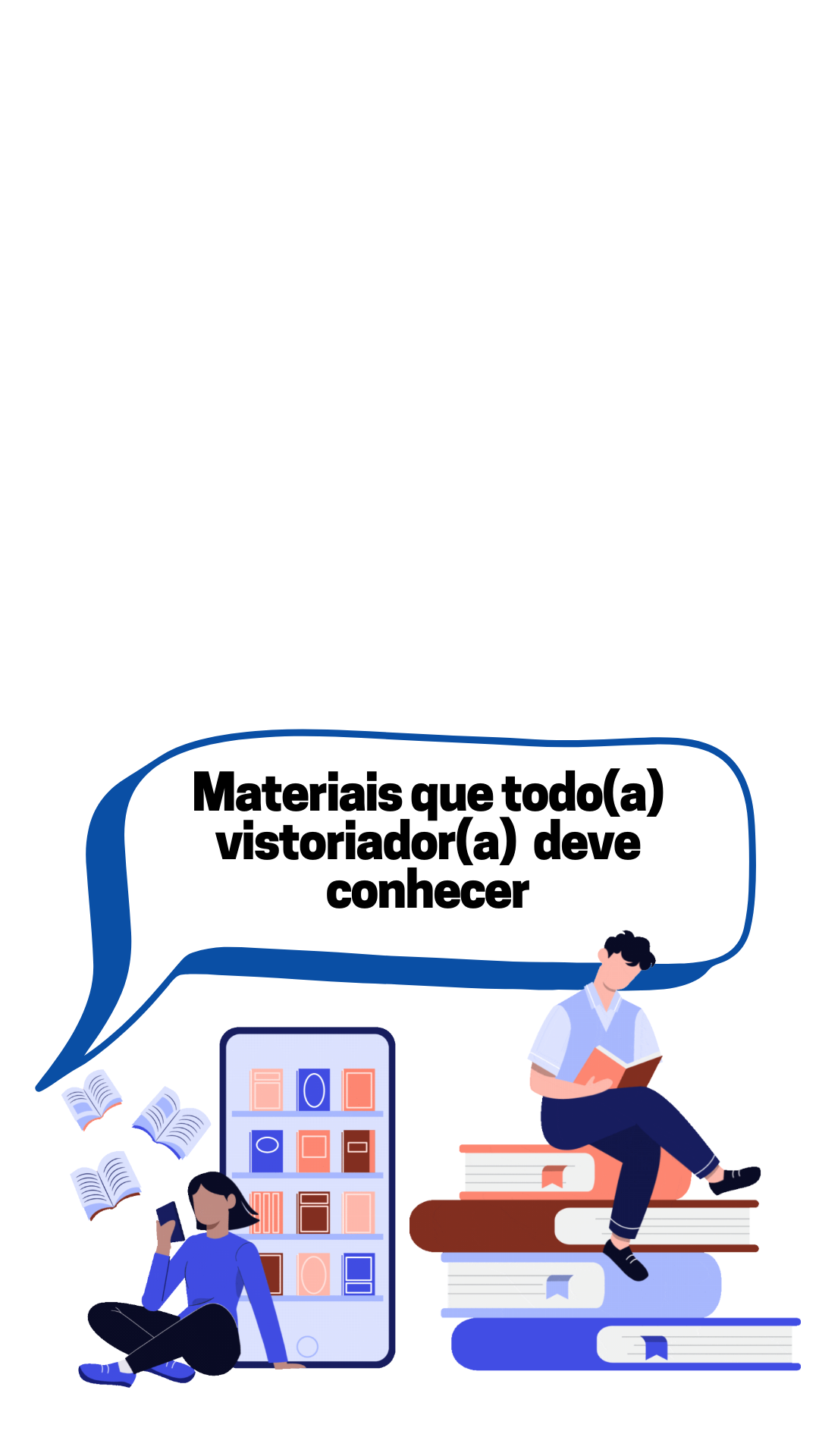 Materiais de construção
Acabamentos
Revestimentos e pisos
Pinturas e texturas
Instalações elétricas
Hidráulica
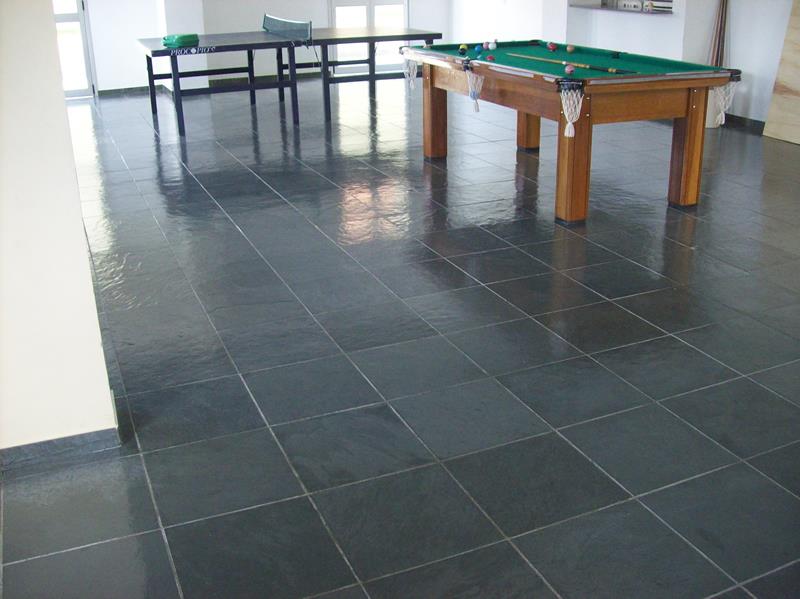 3
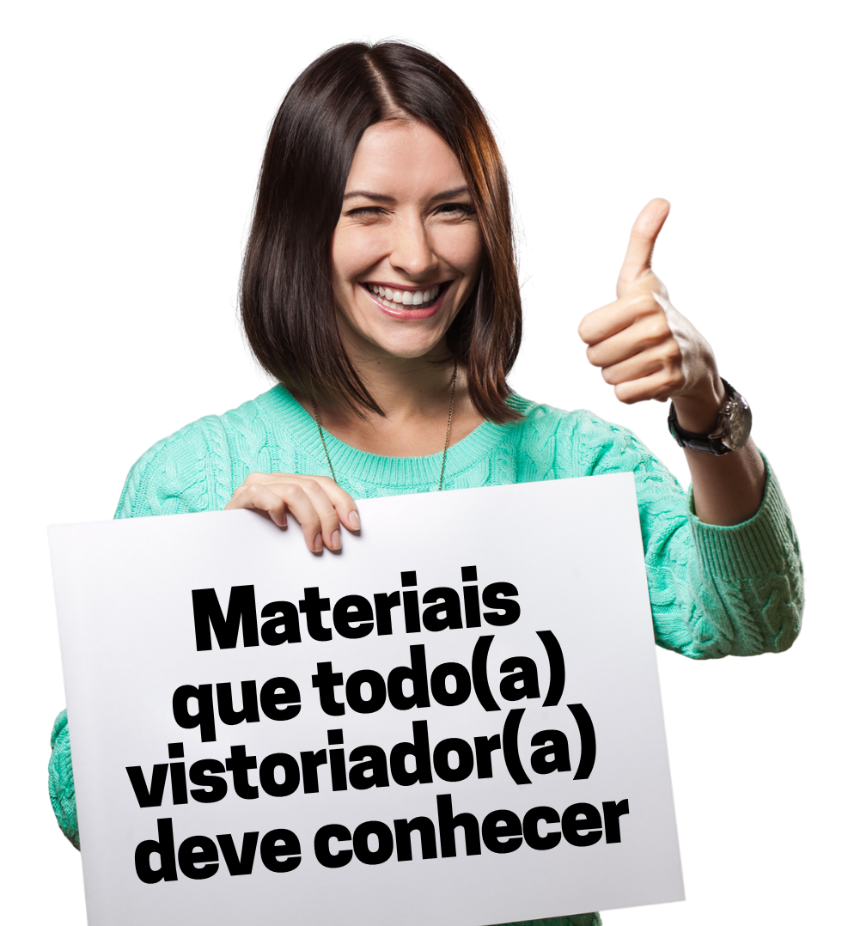 Tipos de pisoArdósia
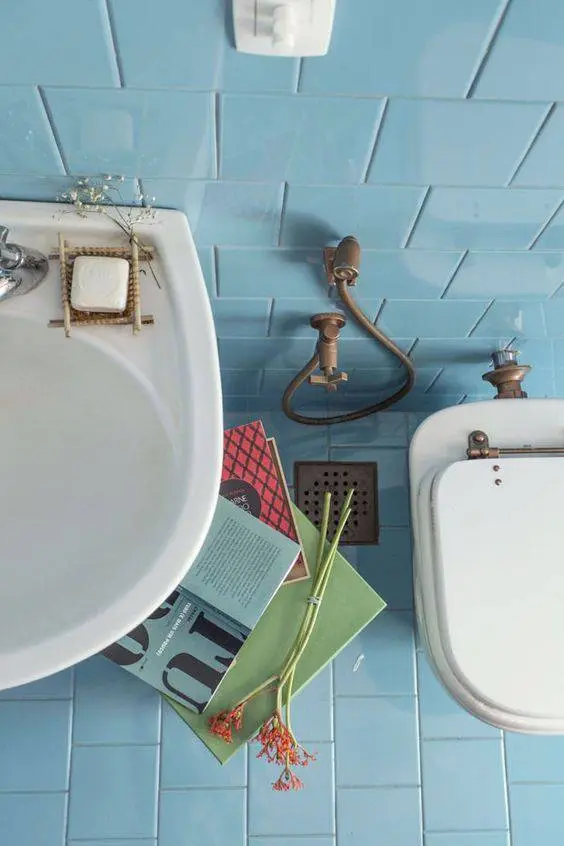 Tipos de pisoAzulejo
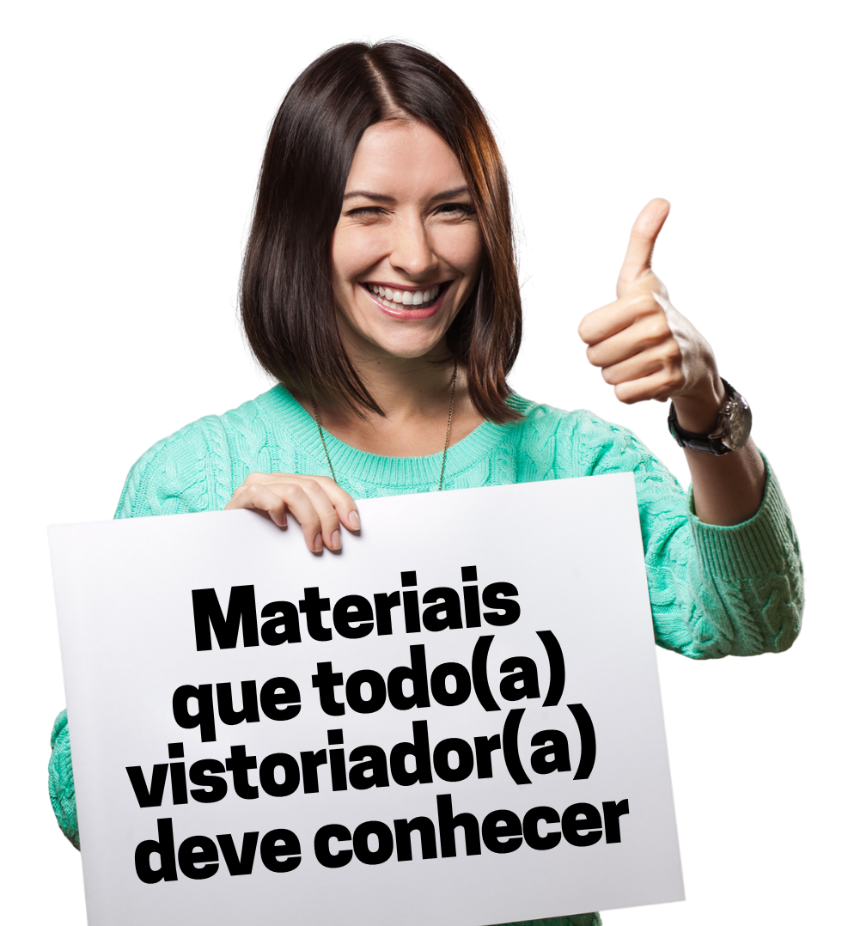 4
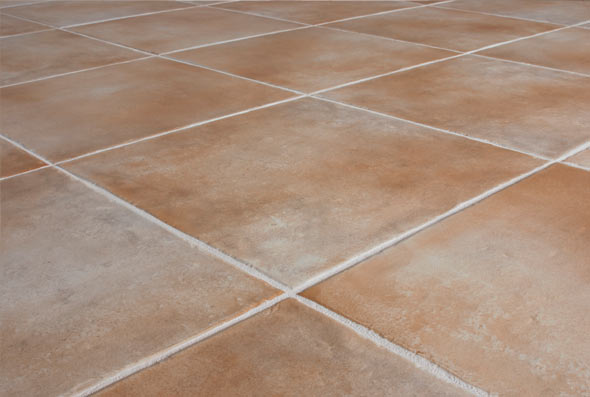 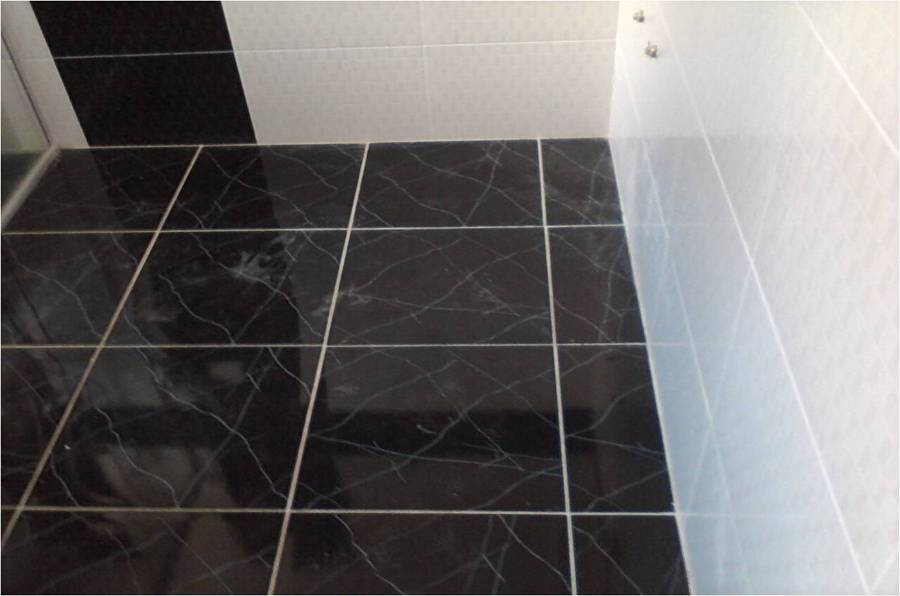 Tipos de pisoCerâmica
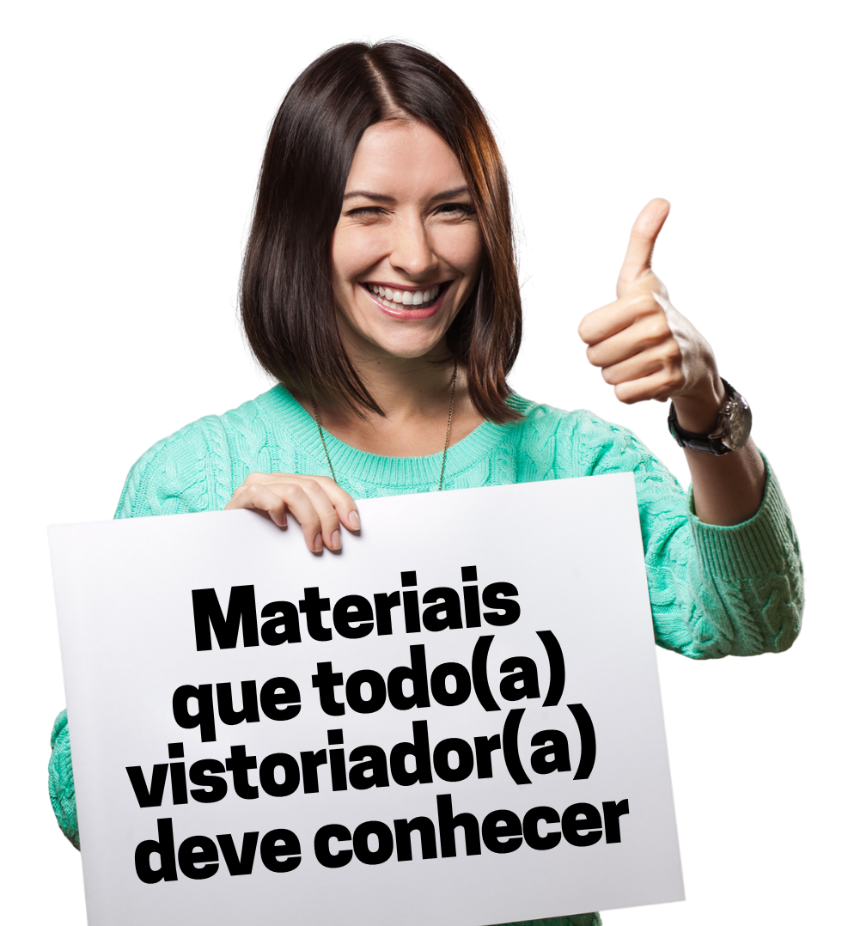 5
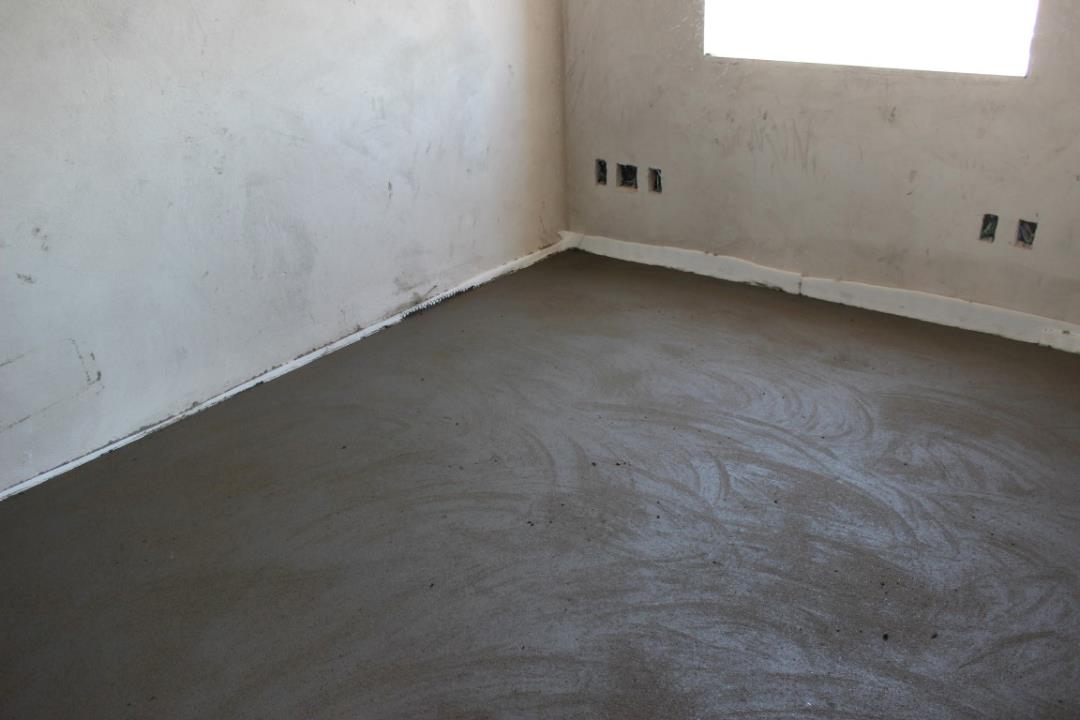 Tipos de pisoContrapiso
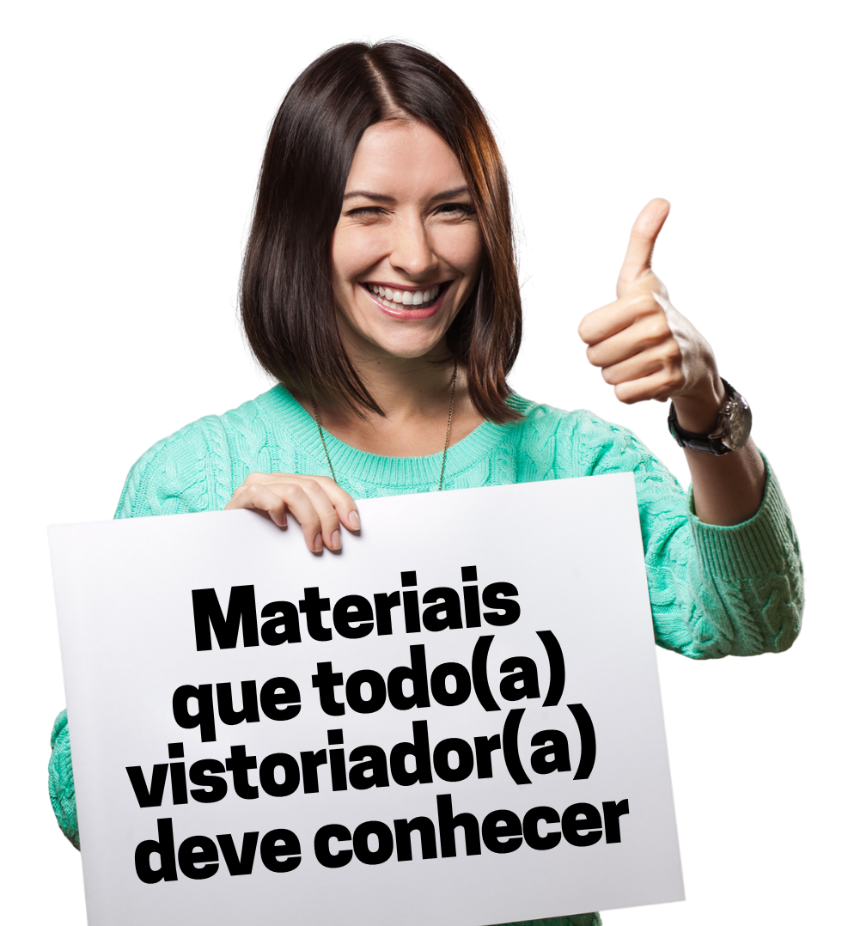 6
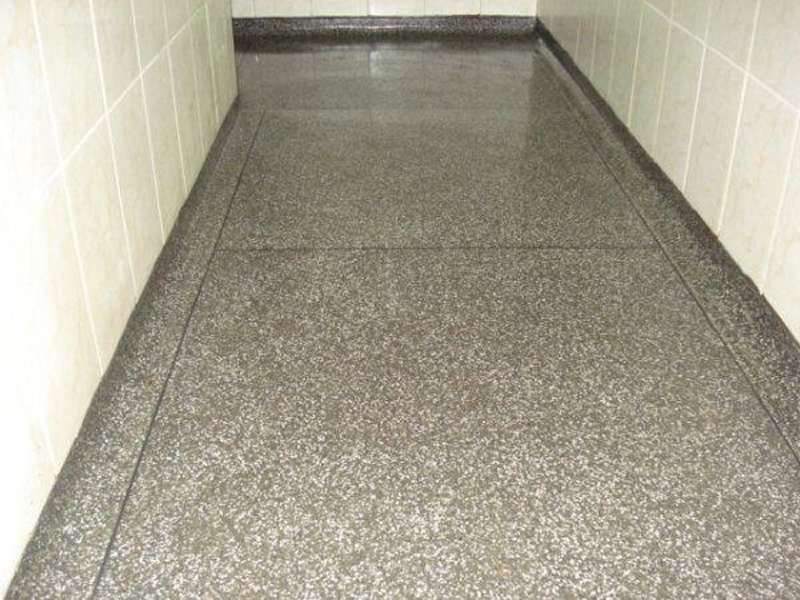 Tipos de pisoGranitina
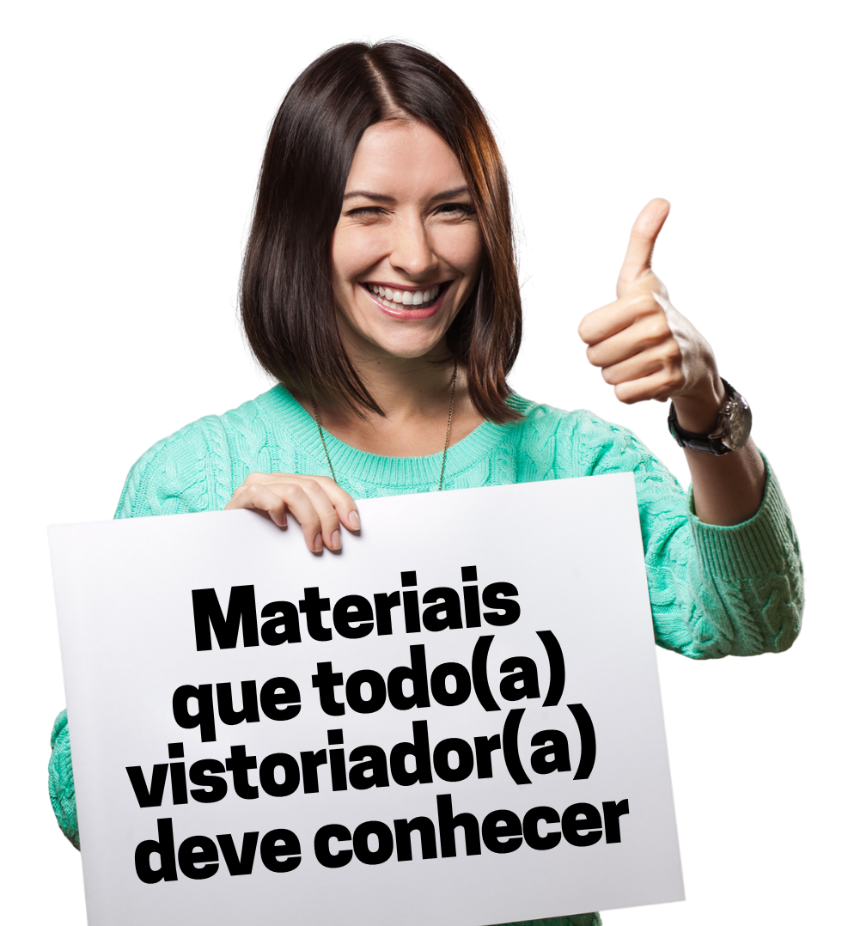 7
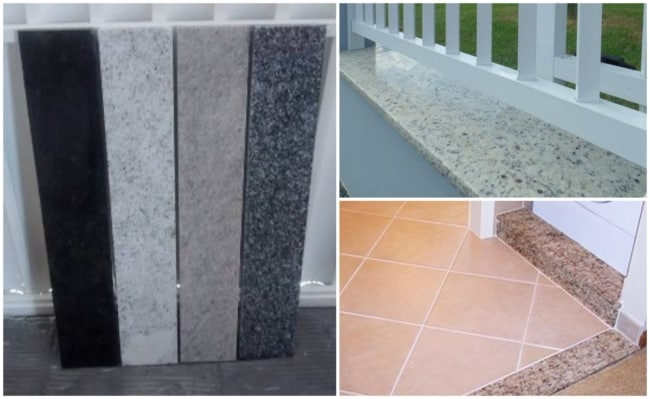 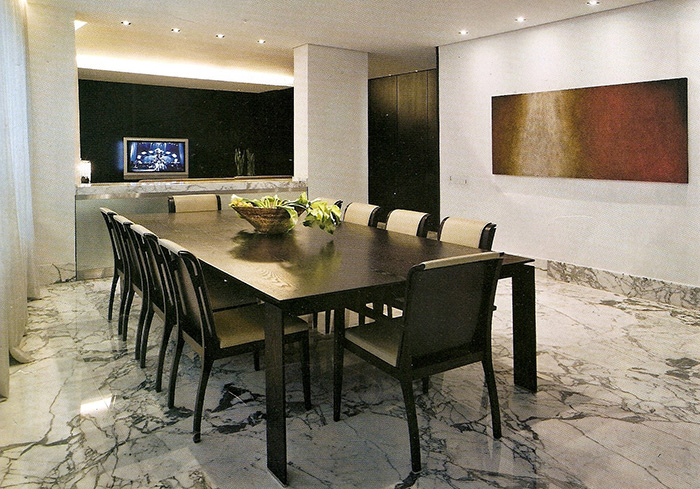 Tipos de pisoGranito
8
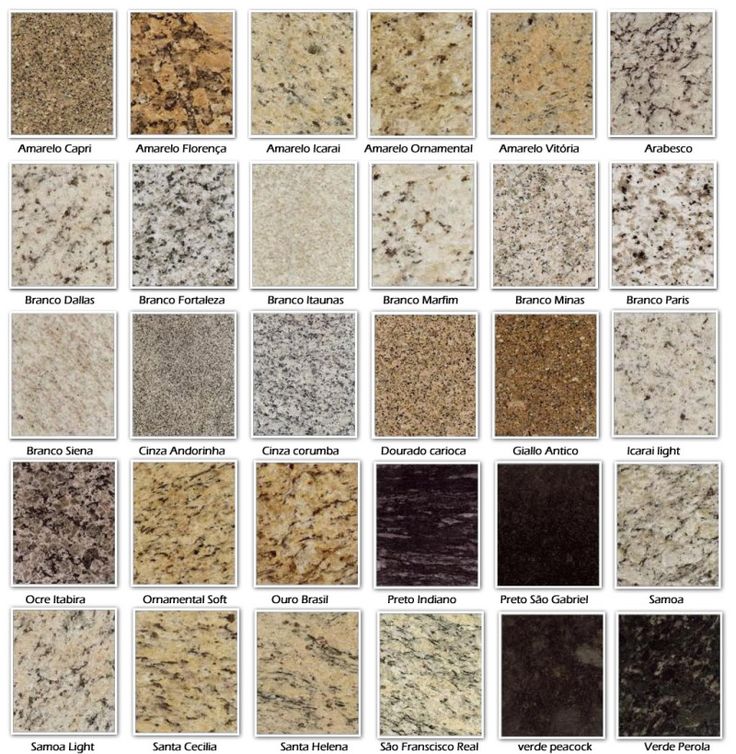 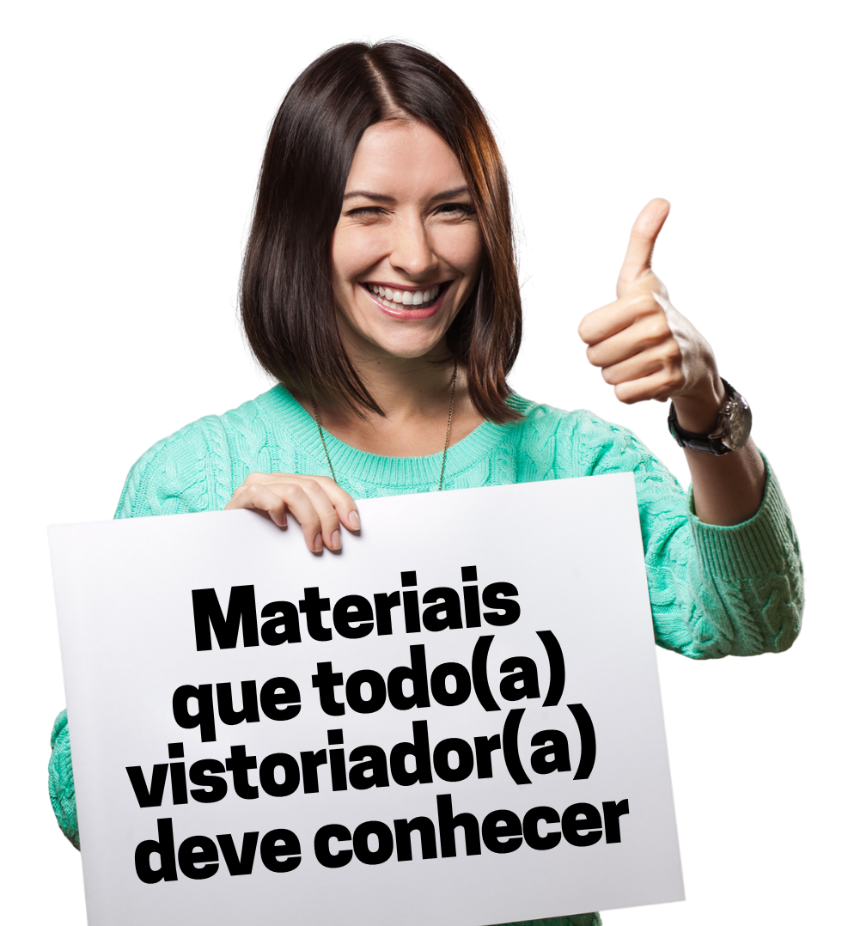 Tipos de pisoTipos granito
9
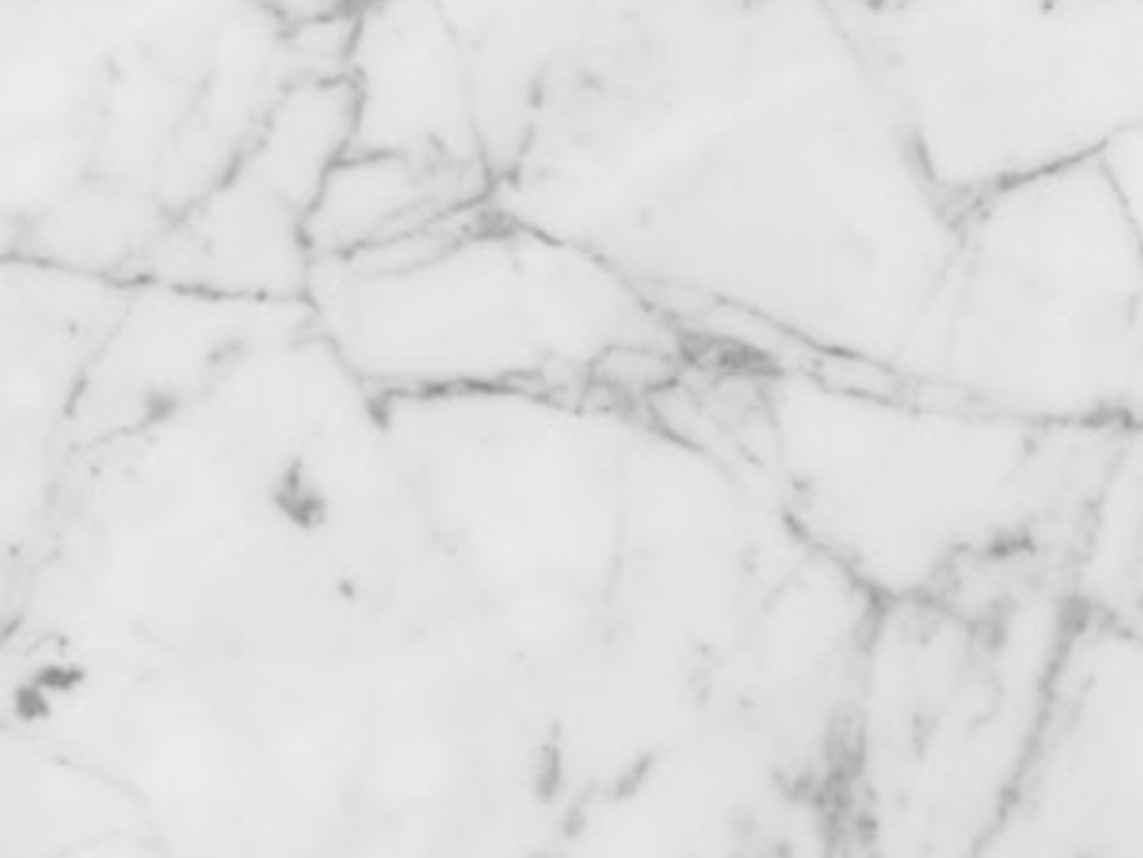 Tipos de pisoMármore
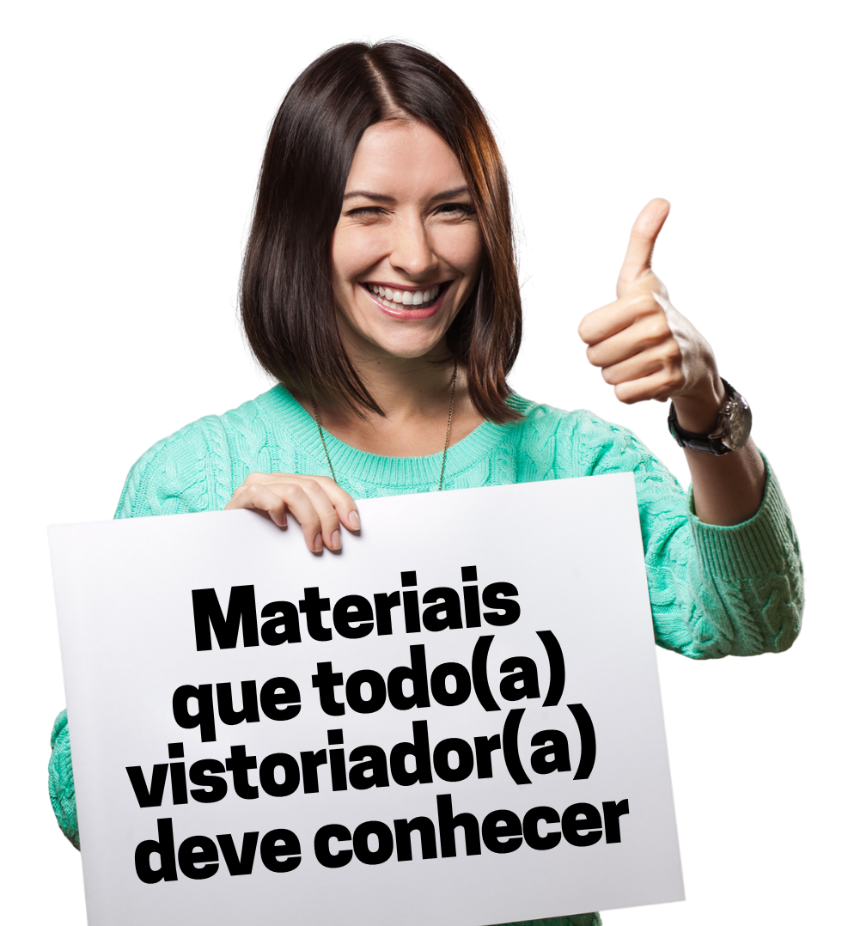 10
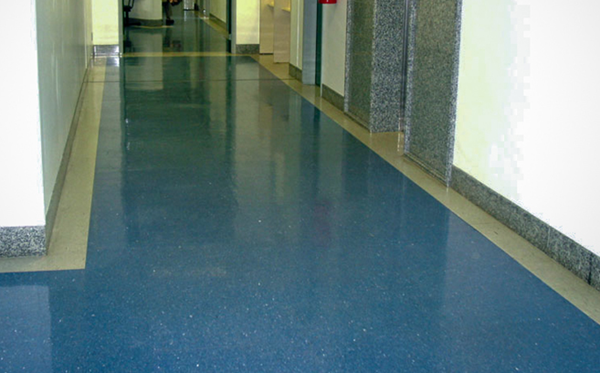 Tipos de pisoPaviflex
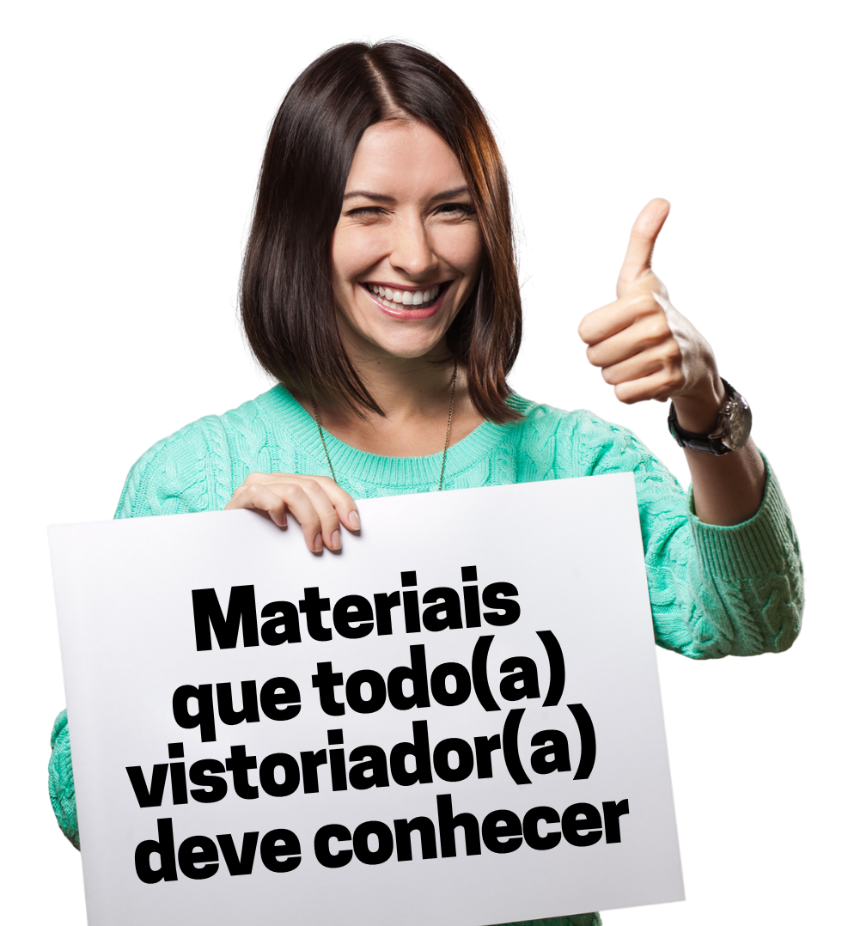 11
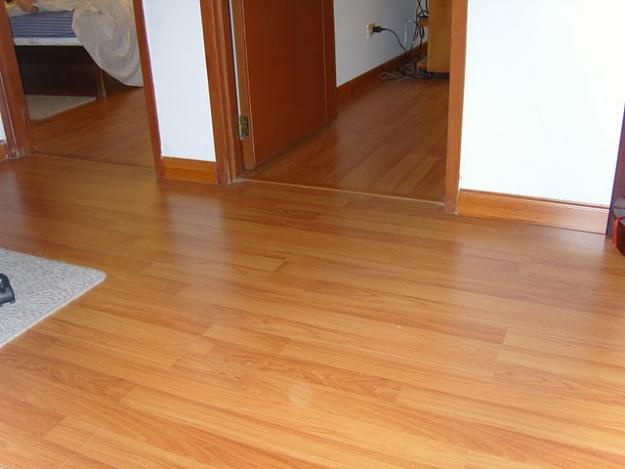 12
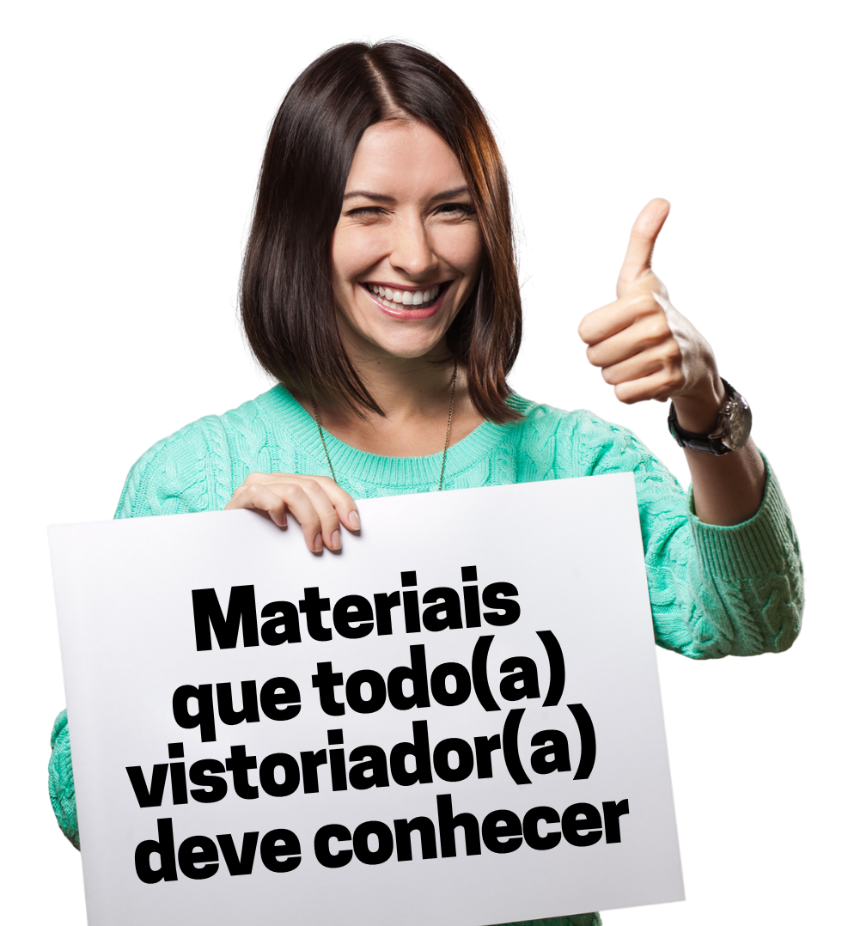 Tipos de pisoFlutuante
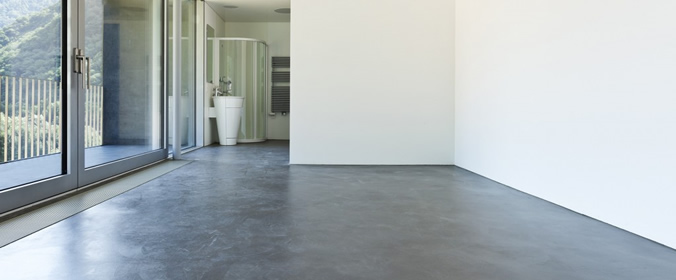 Tipos de pisoPiso 
queimado
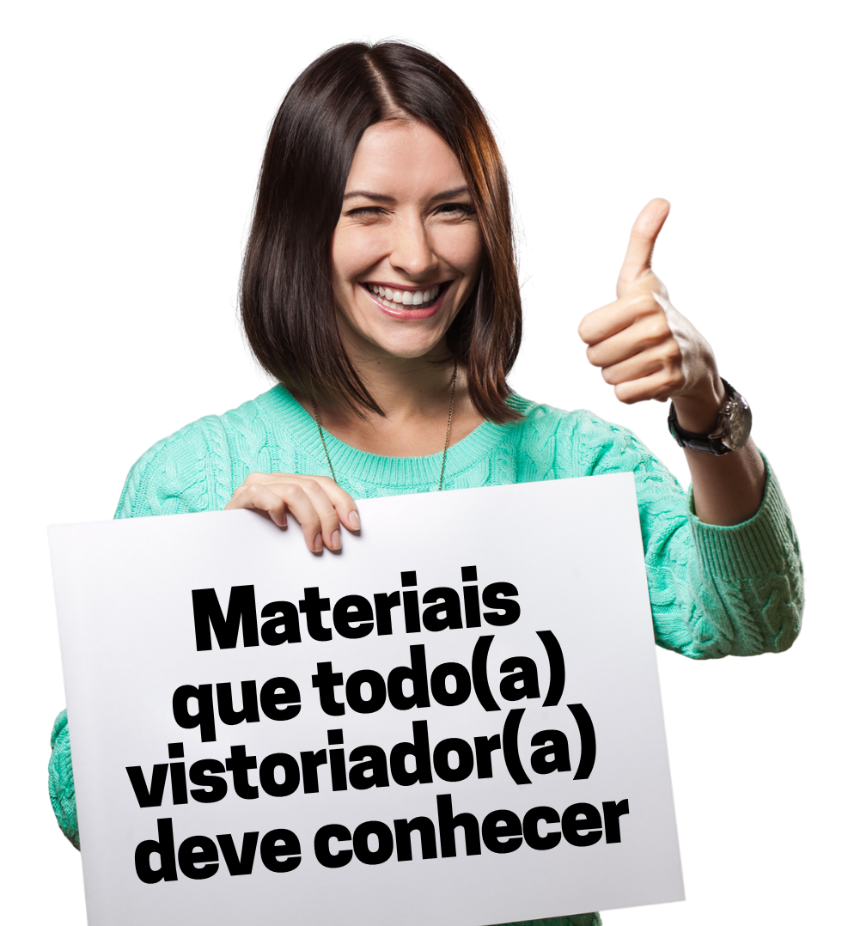 13
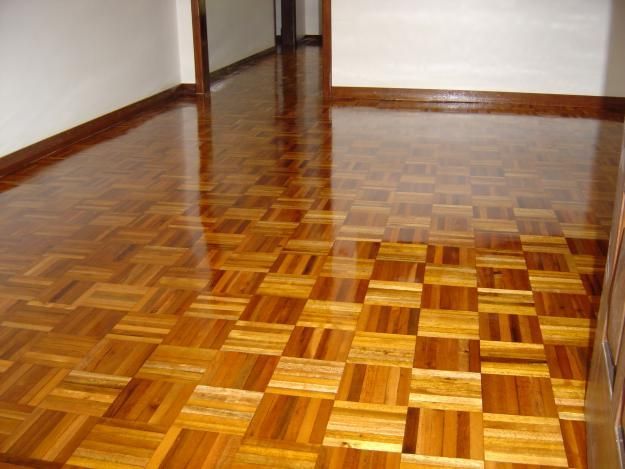 Tipos de pisoTaco
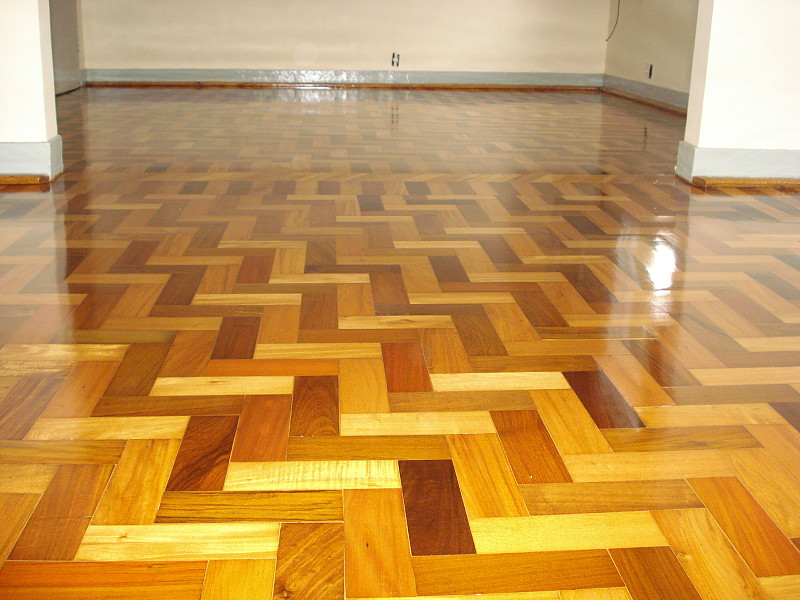 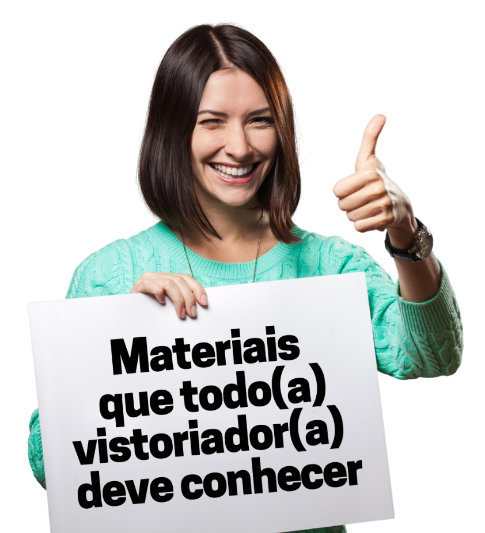 14
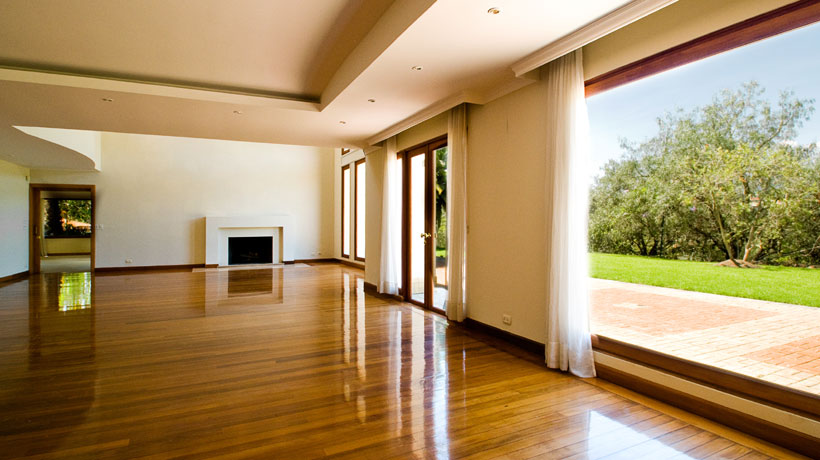 Tipos de pisoTábua corrida
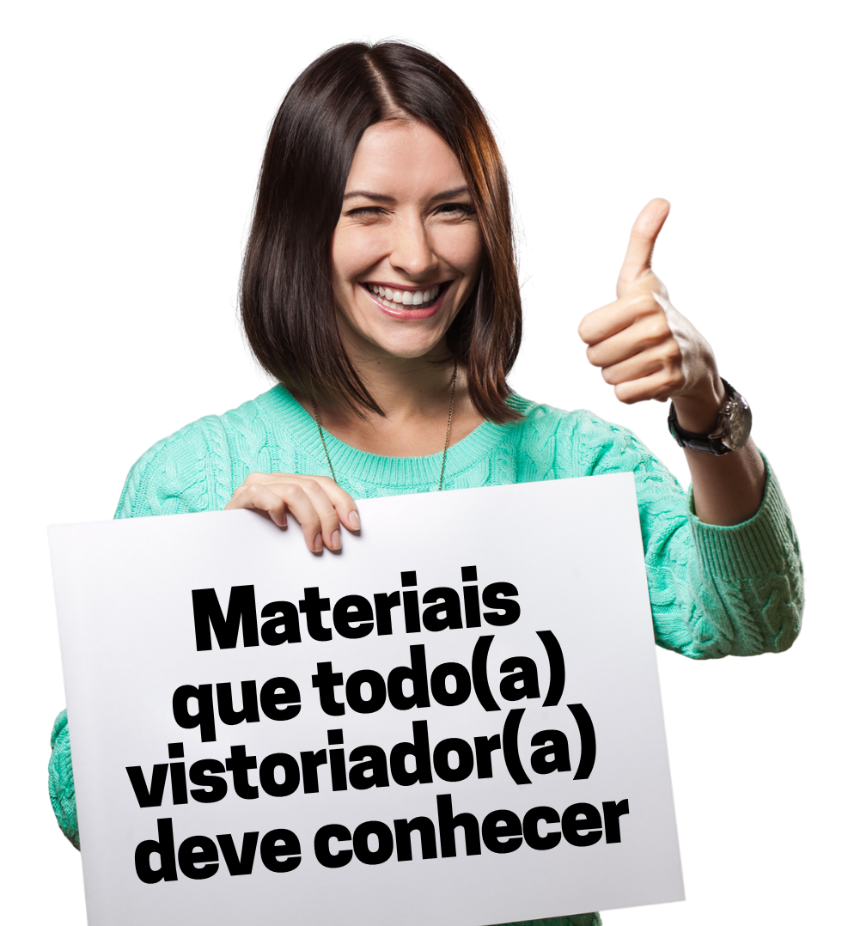 15
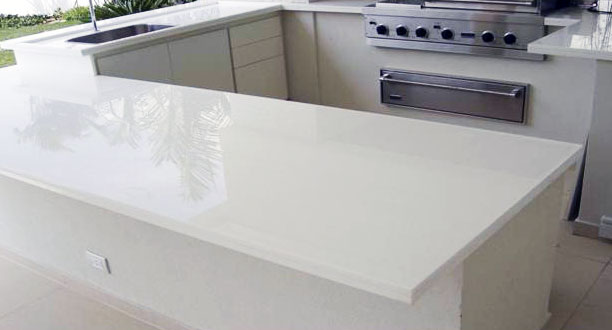 BancadasMarmoglass
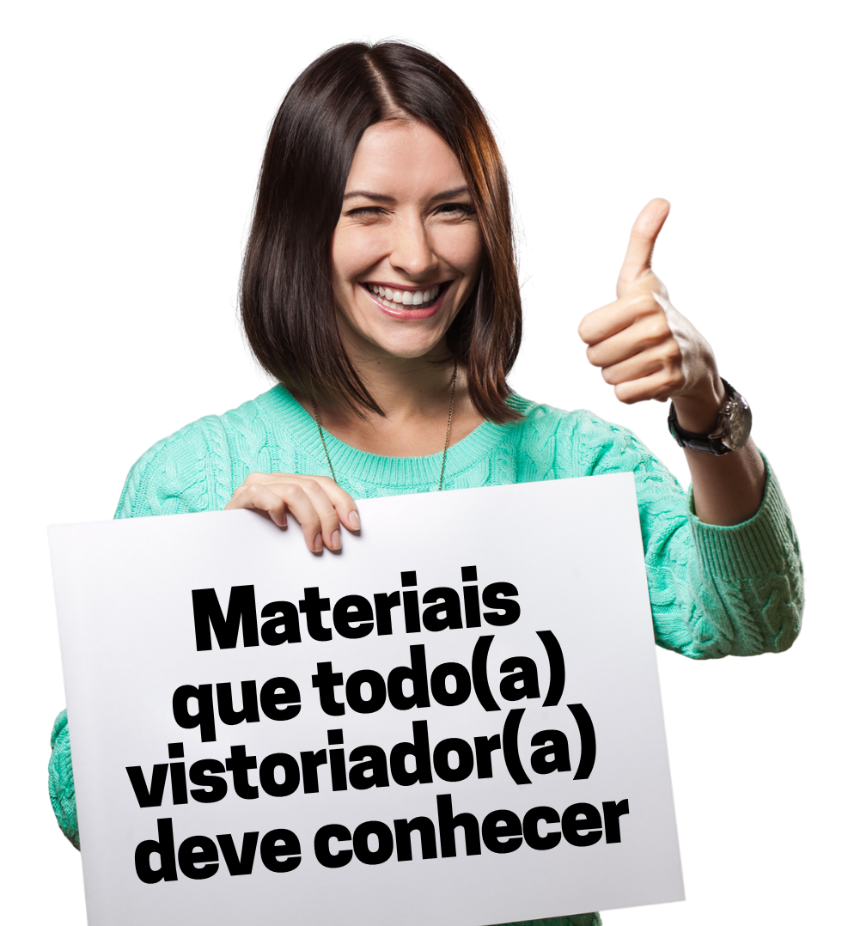 16
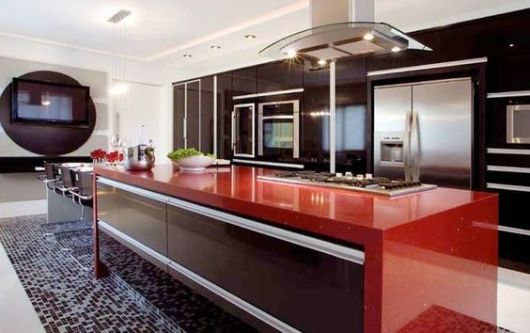 17
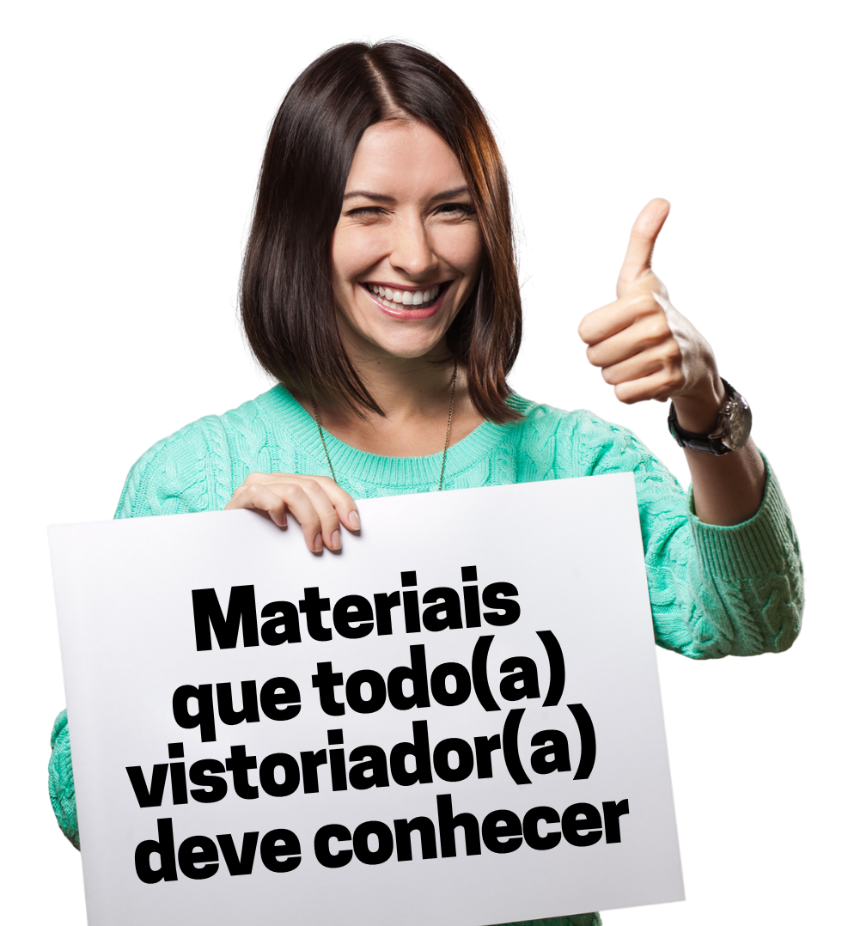 BancadasSilestone
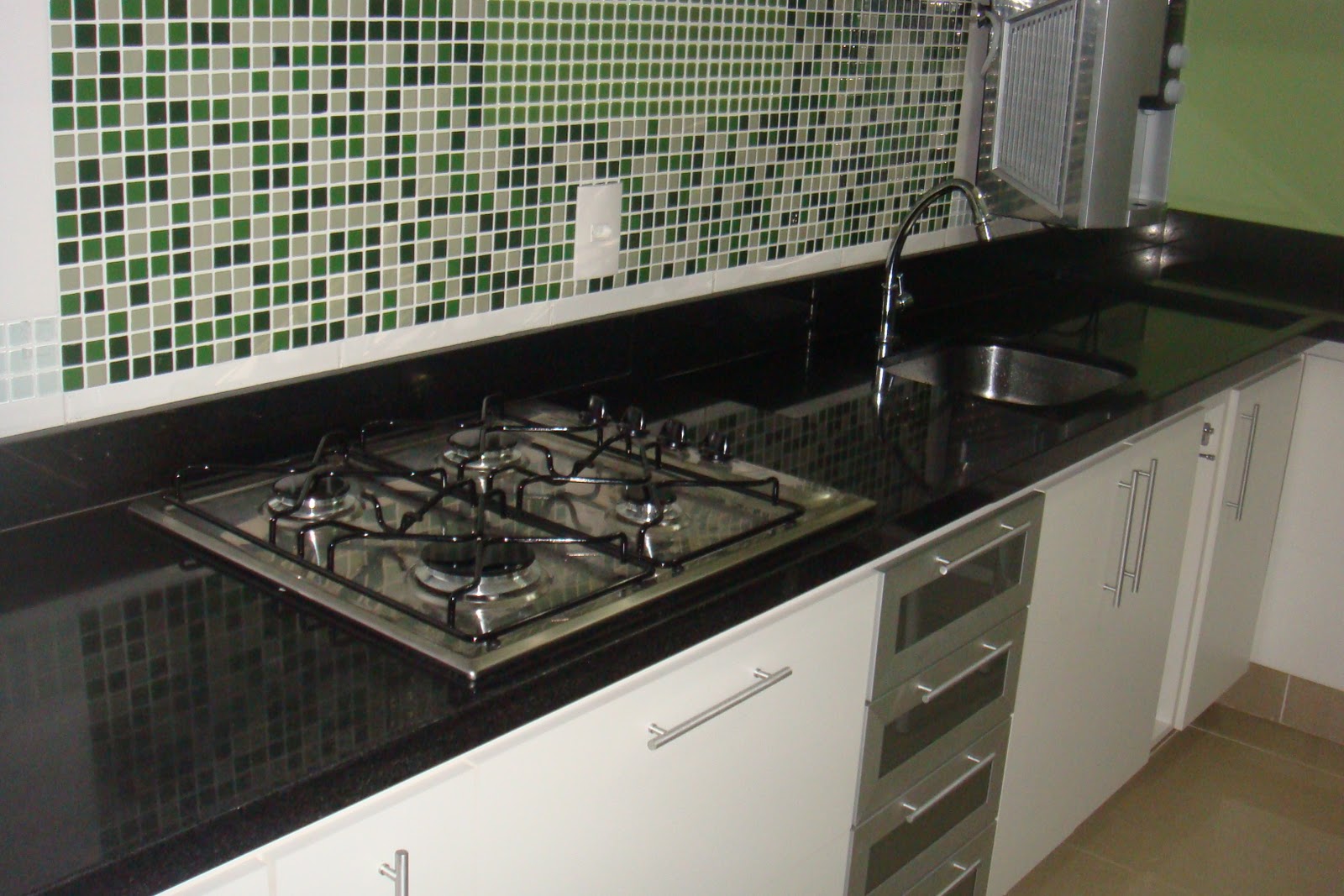 18
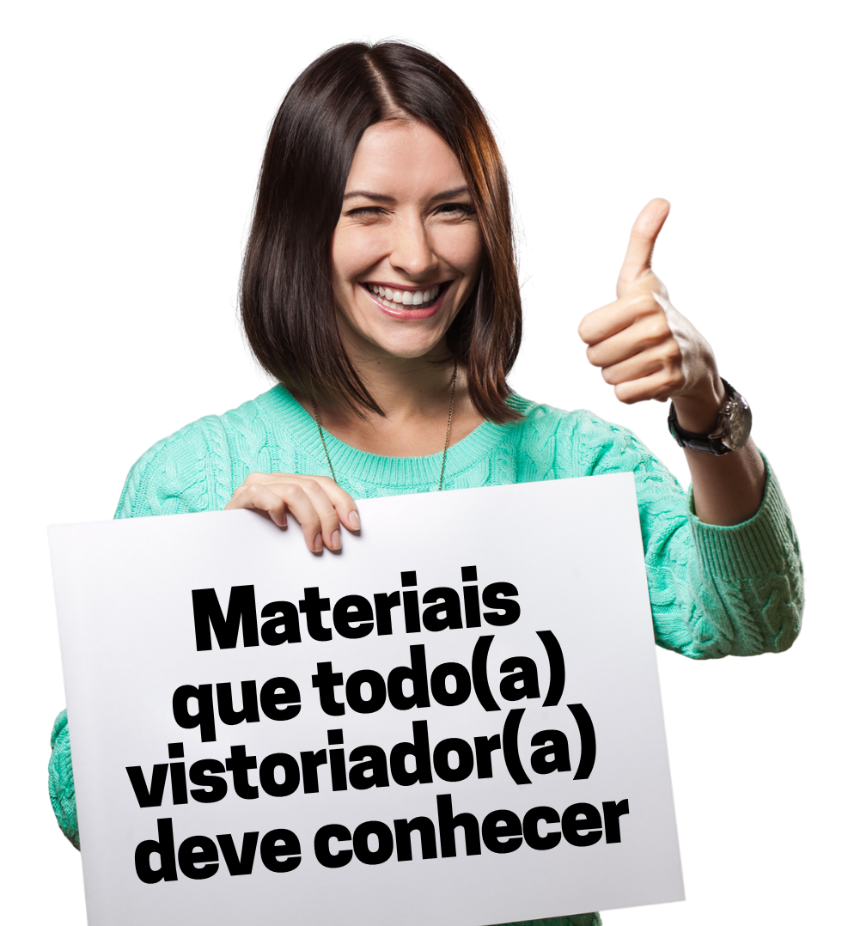 BancadasGranito
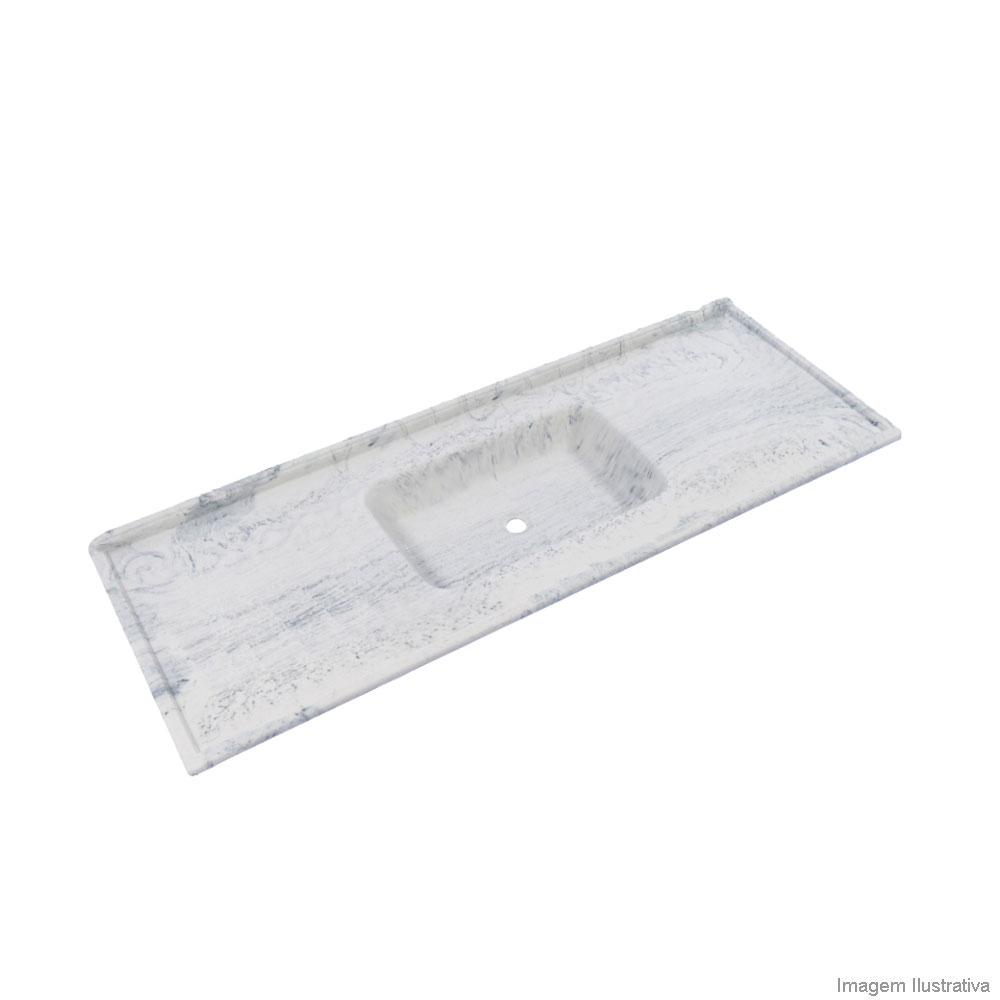 Bancadasfibra
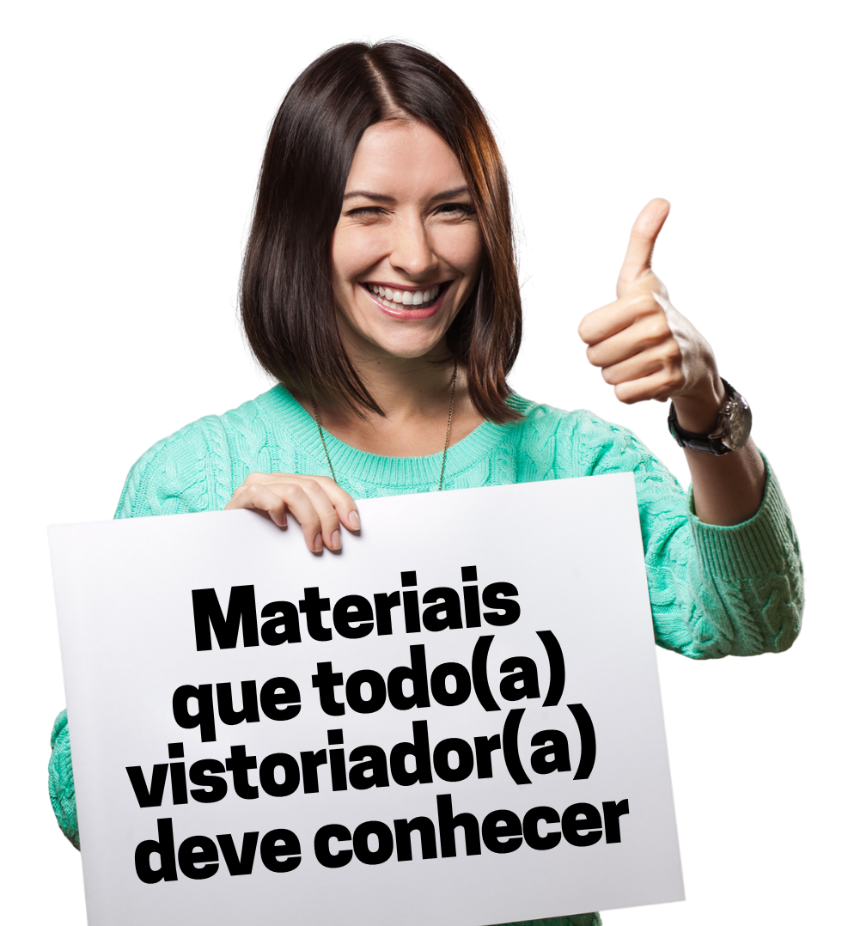 19
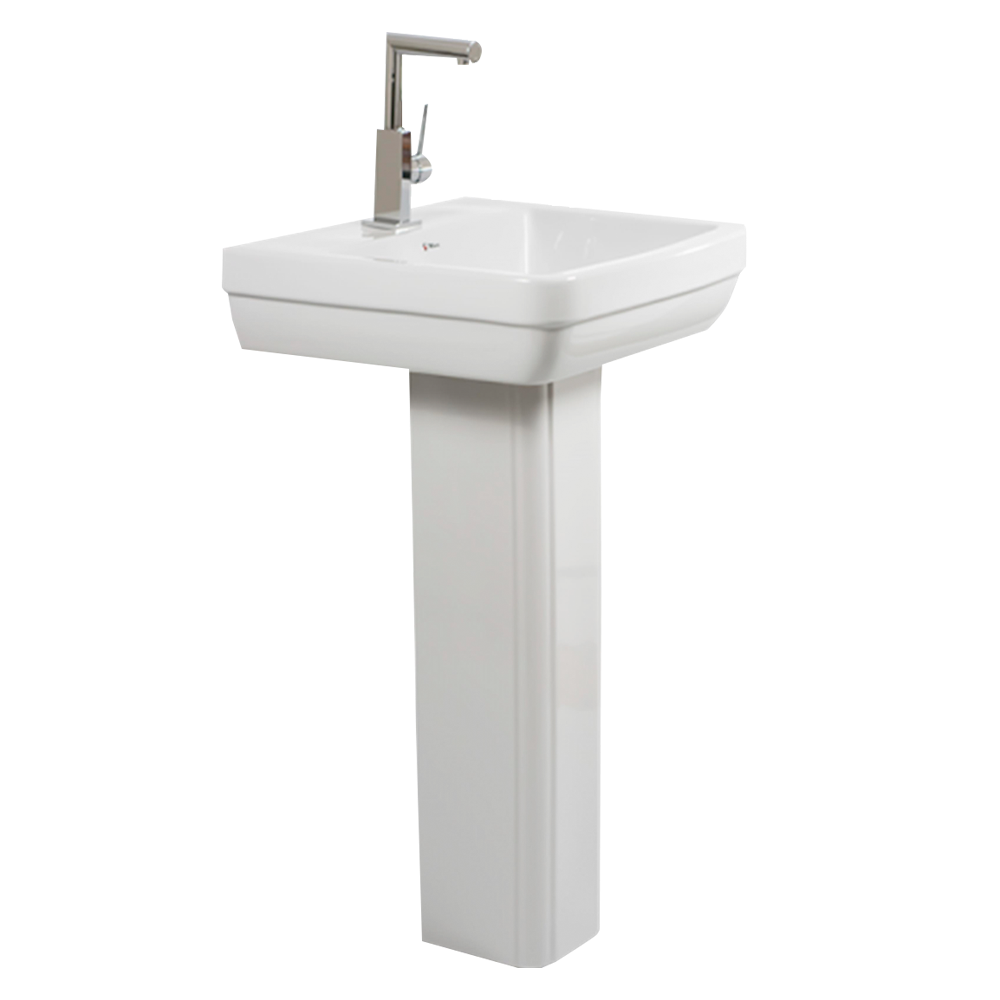 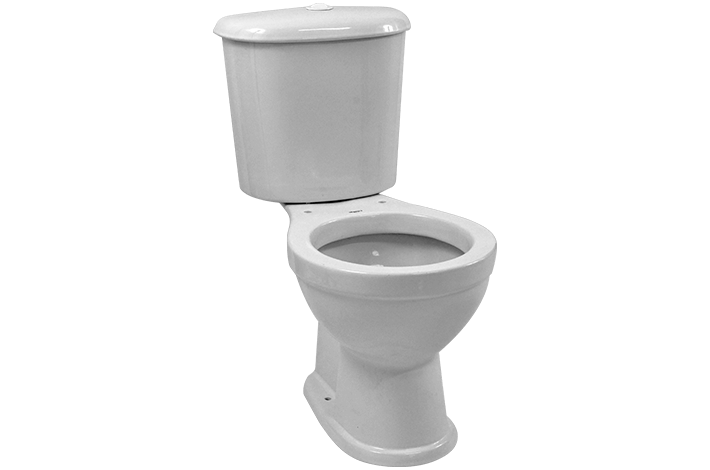 LouçasSanitário e pia
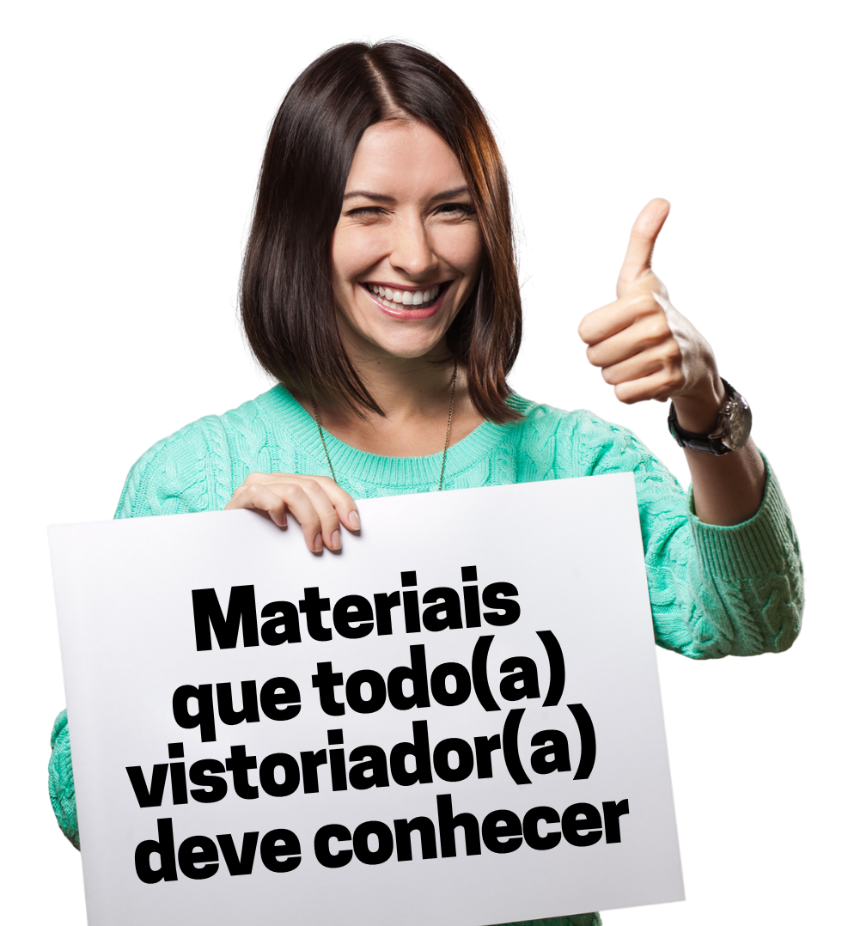 20
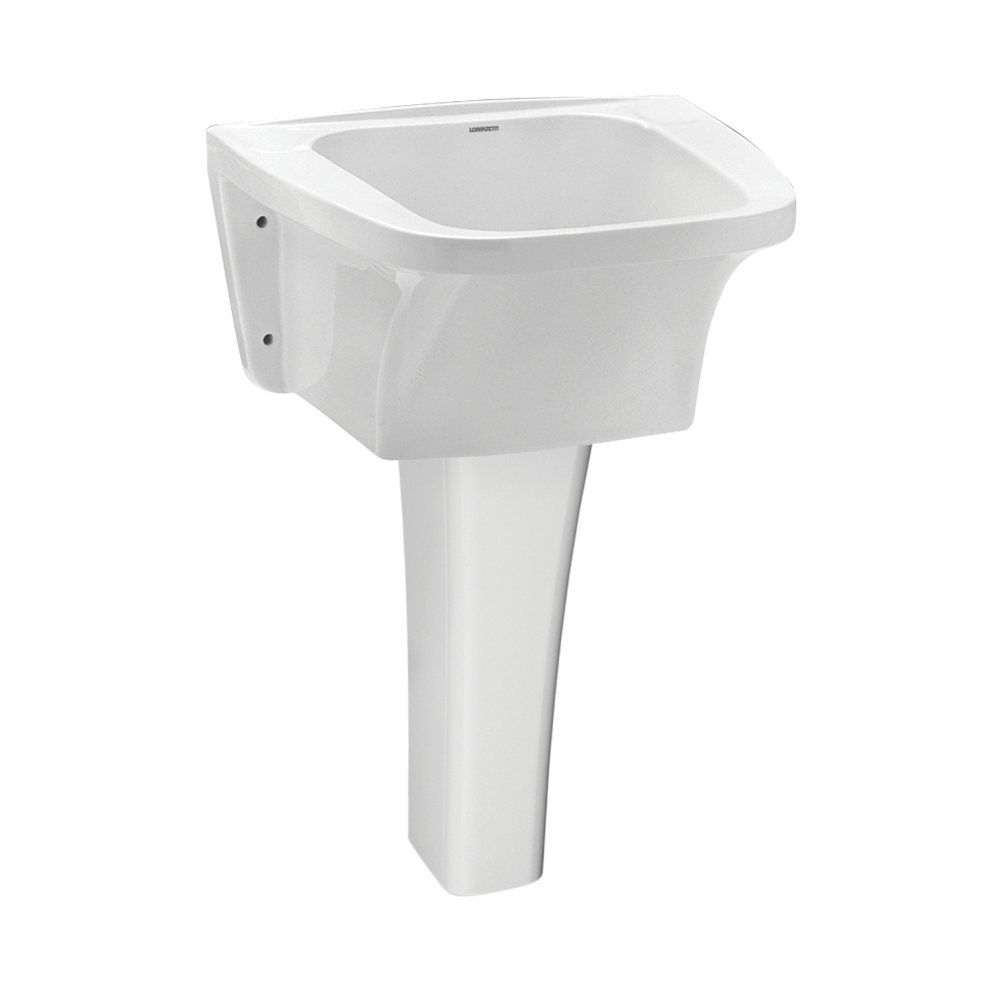 LouçasTanque
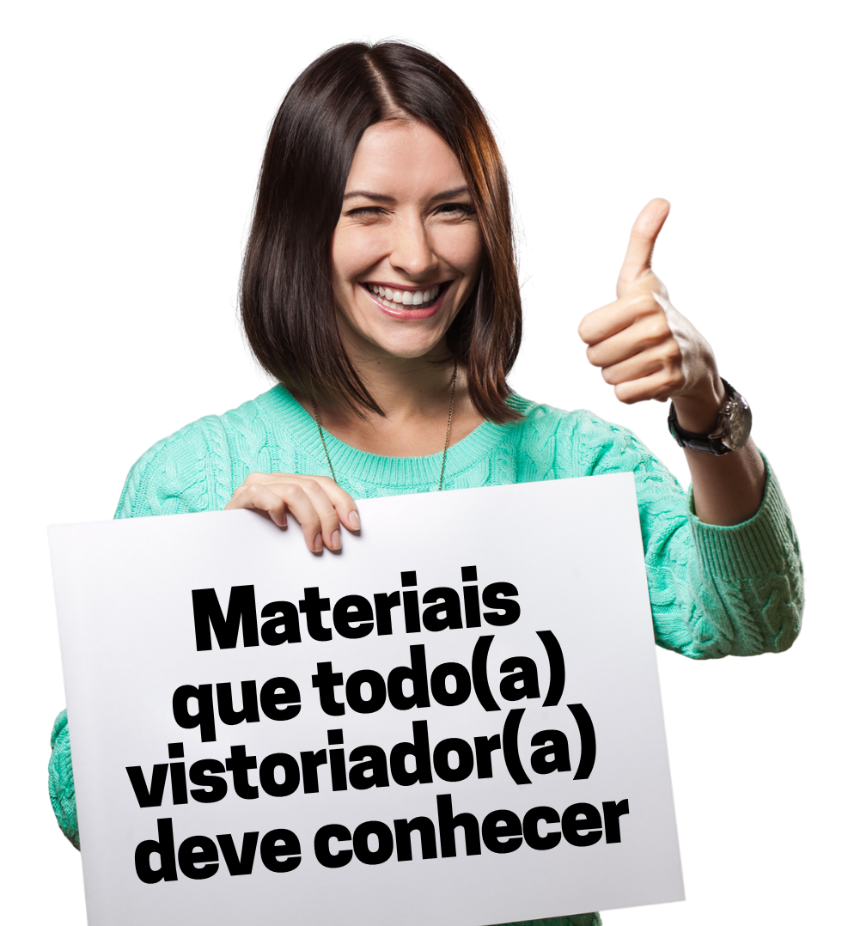 21
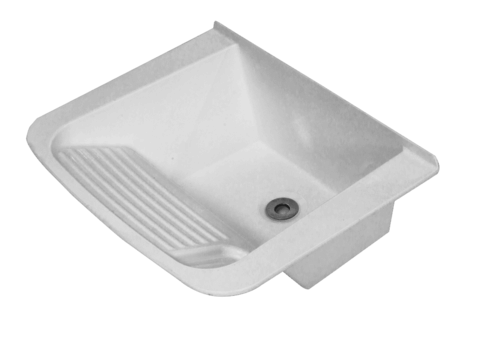 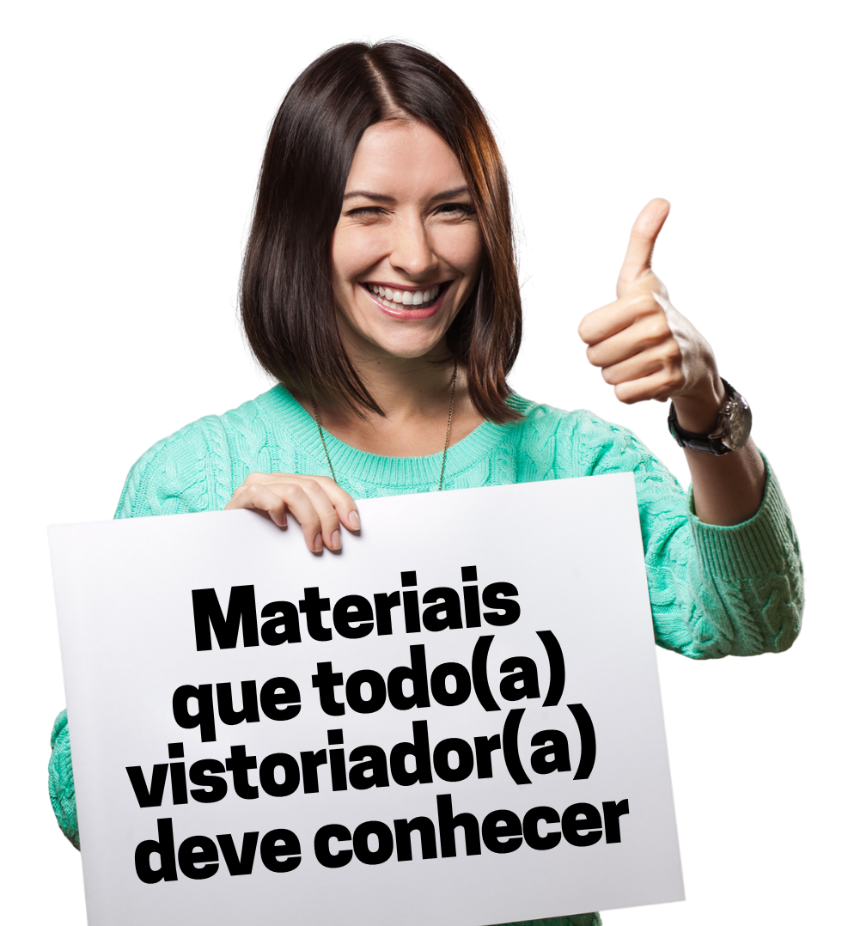 TanquePlástico/ fibra
22
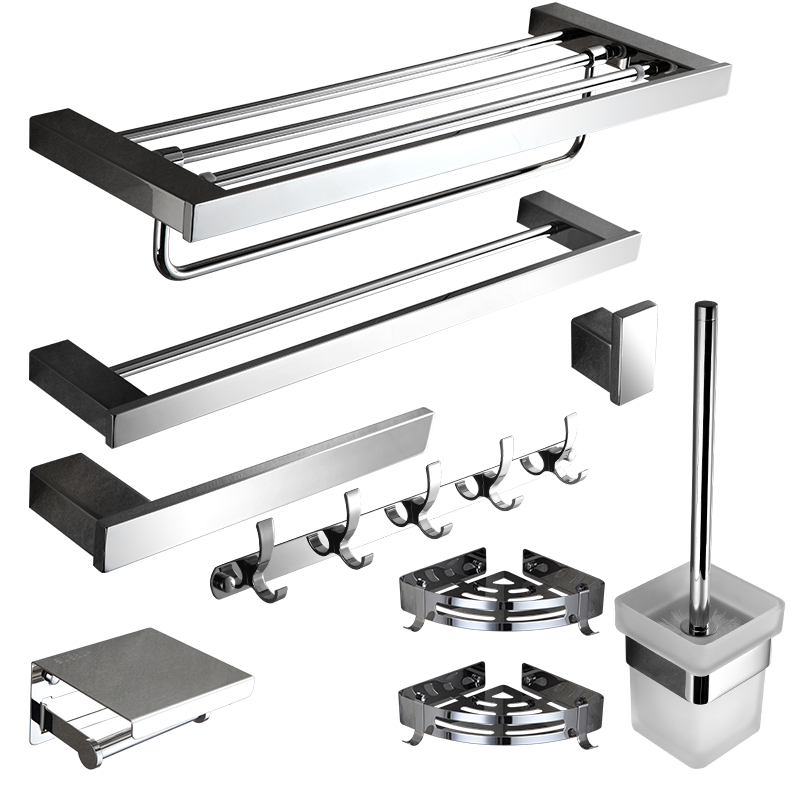 Suportes
23
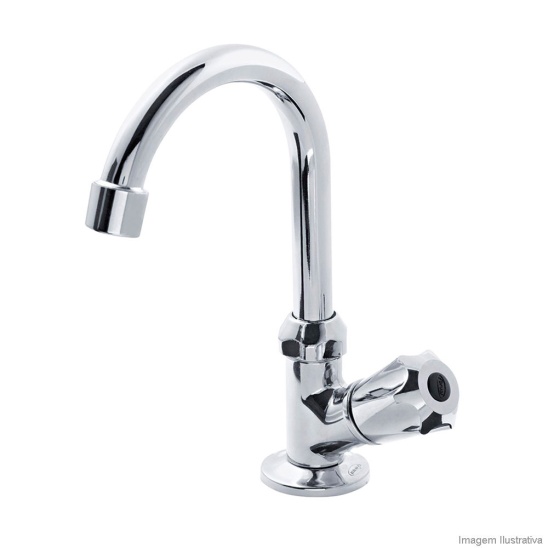 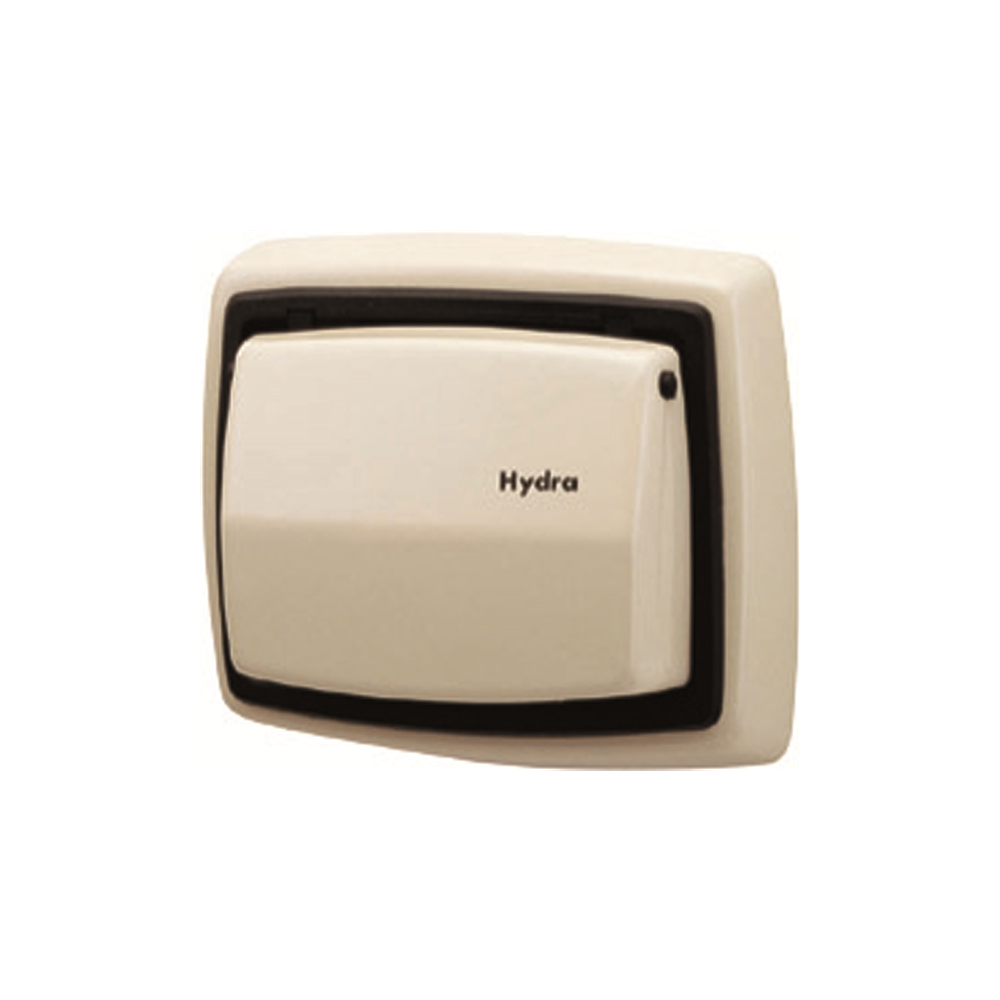 Acabamentos
Válvula
Registro
Torneira
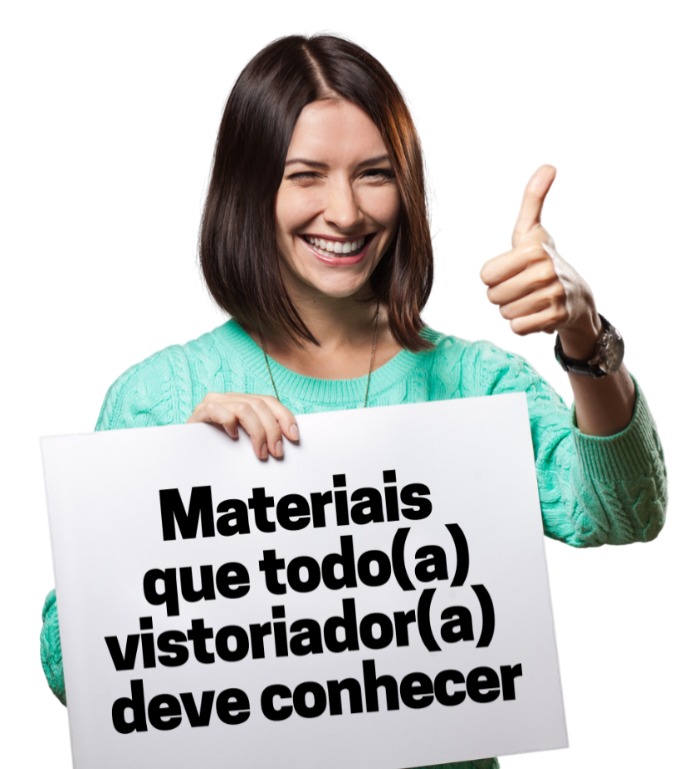 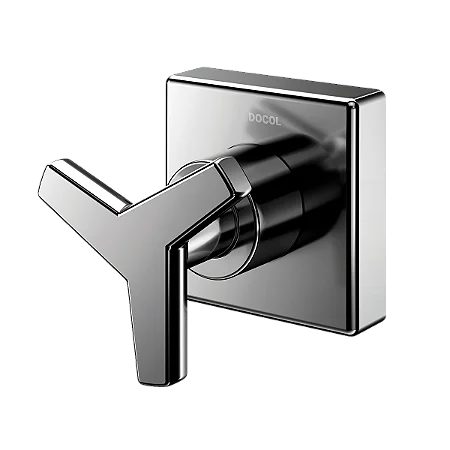 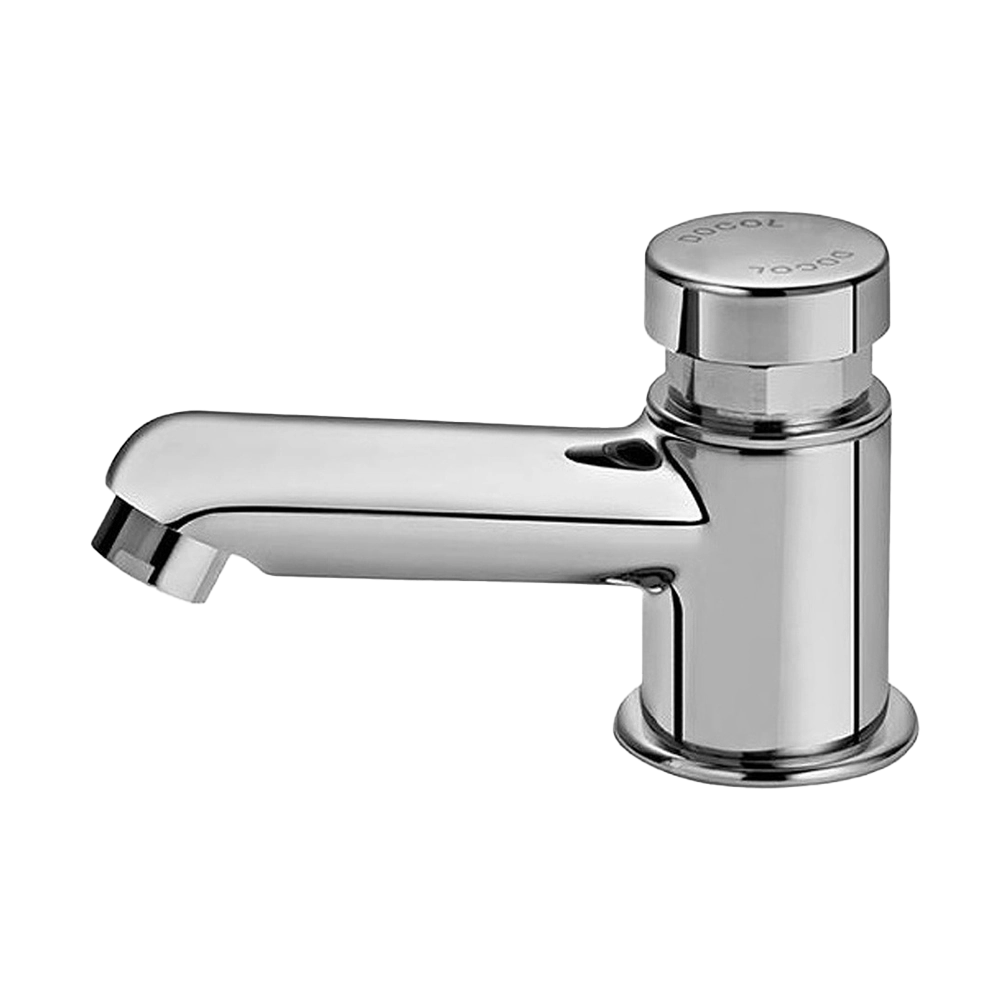 24
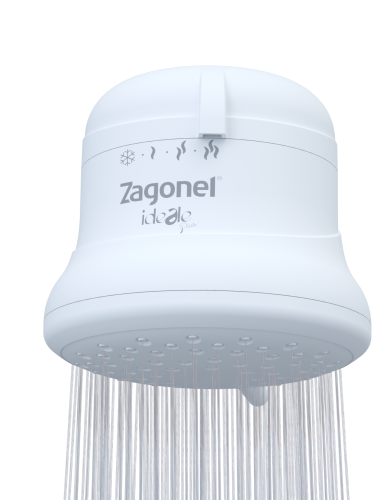 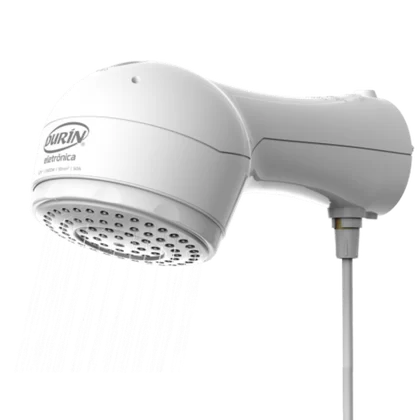 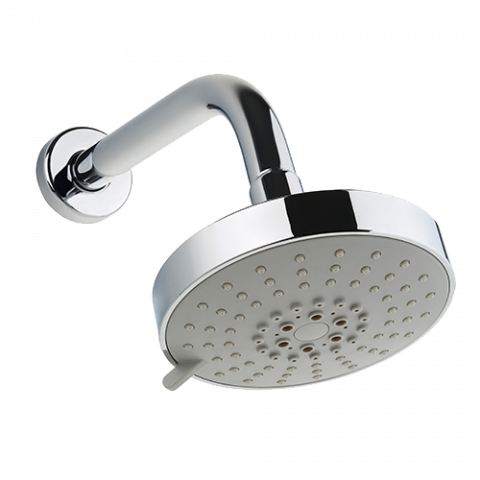 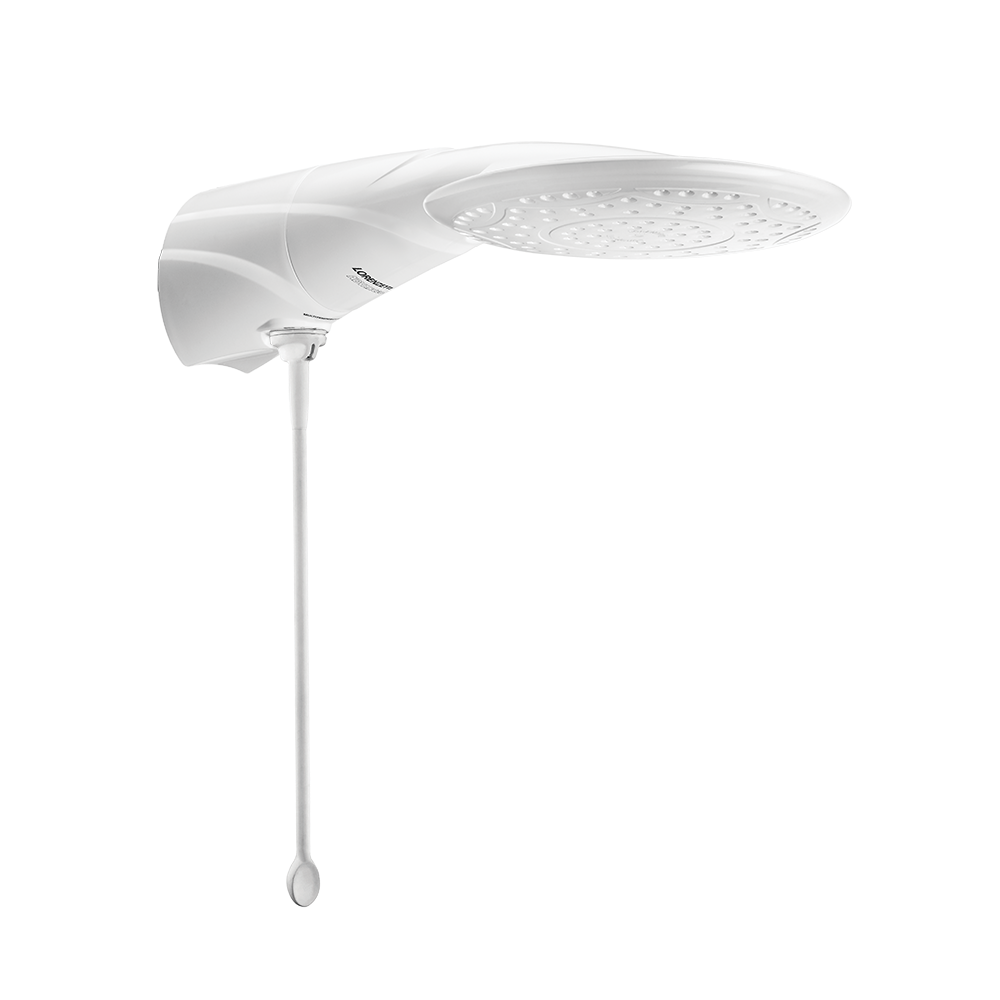 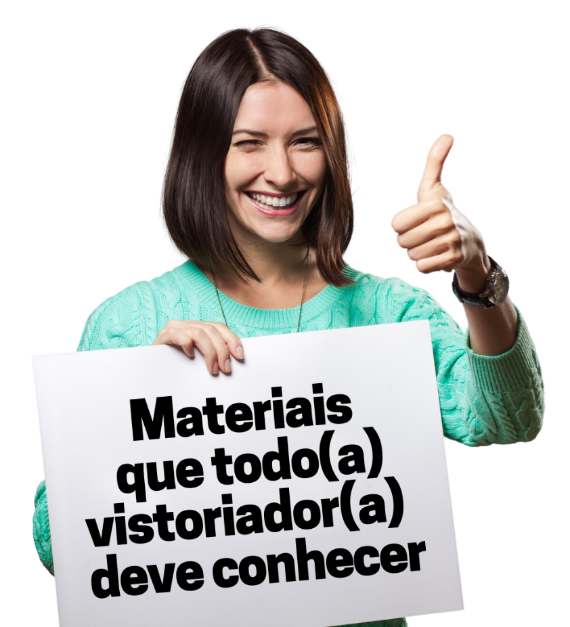 ChuveiroElétrico tradicional | Vareta reguladora
25
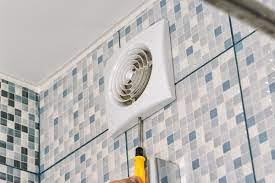 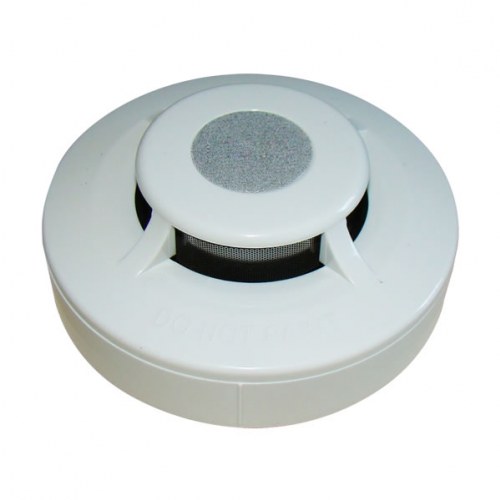 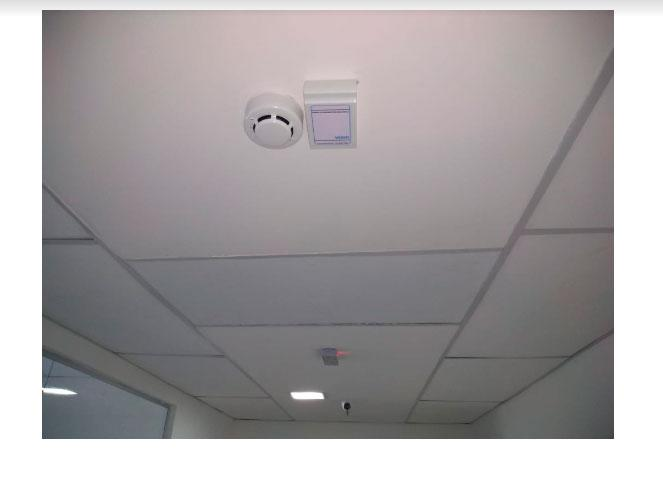 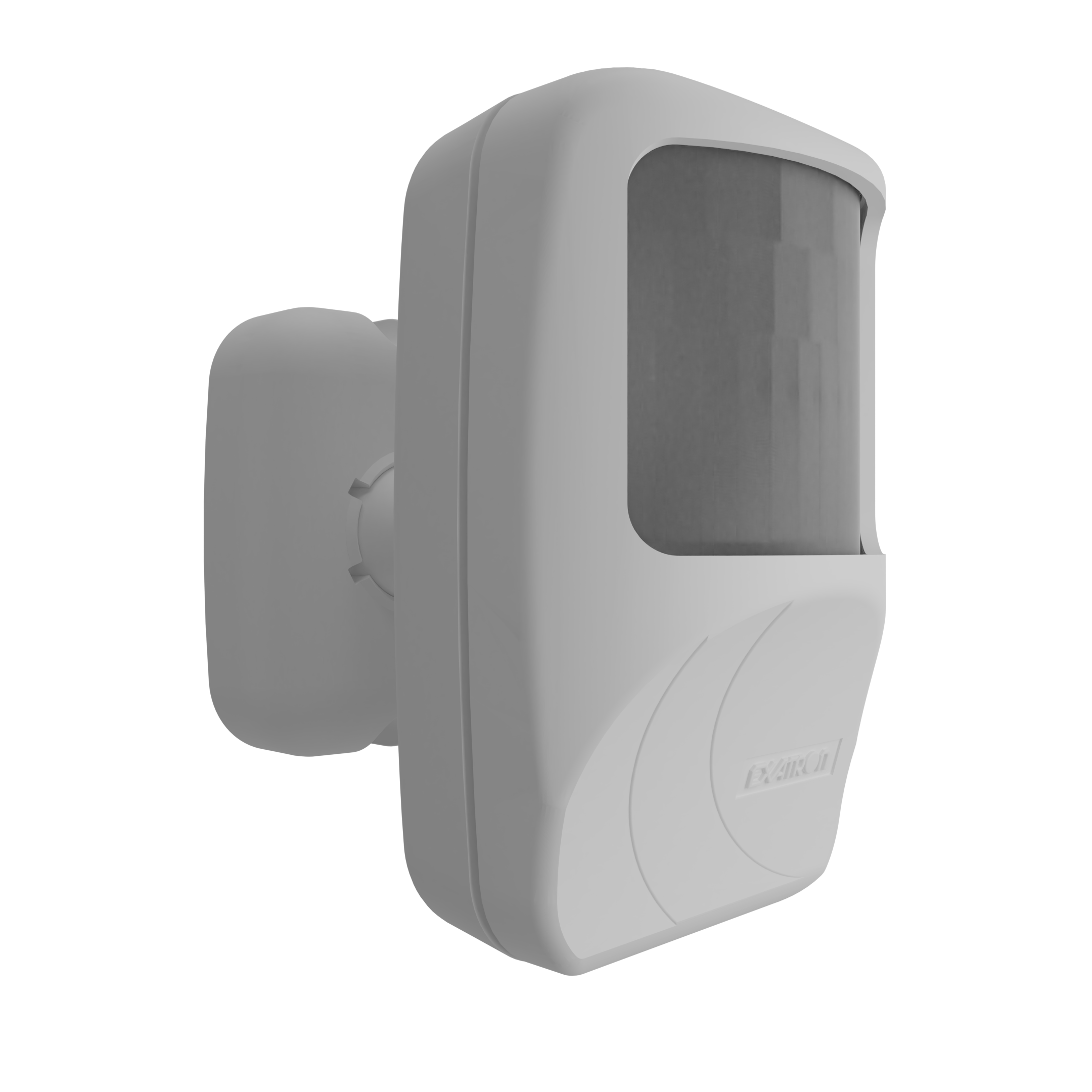 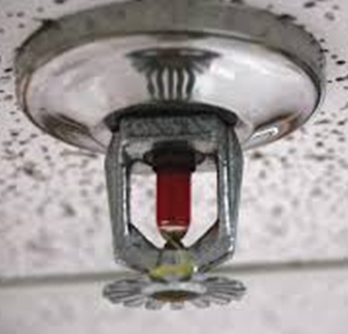 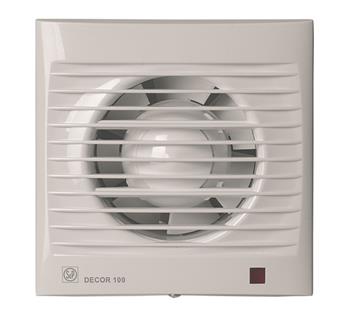 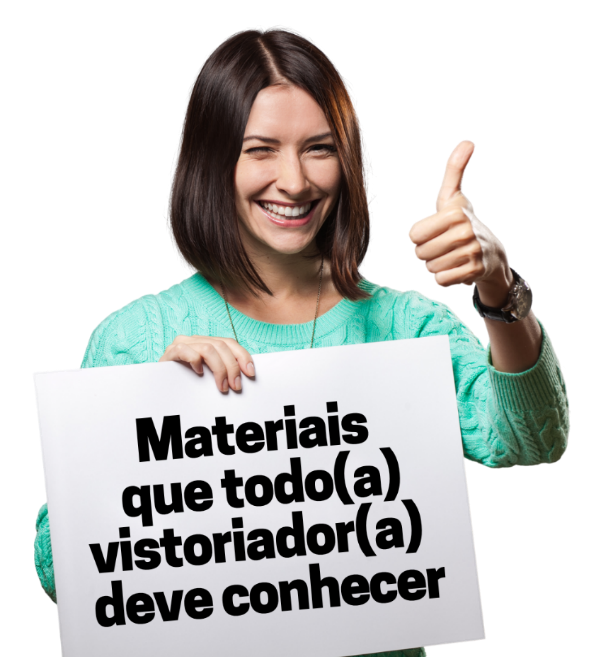 AcessóriosExaustor, Sensor, Sprinkler
26
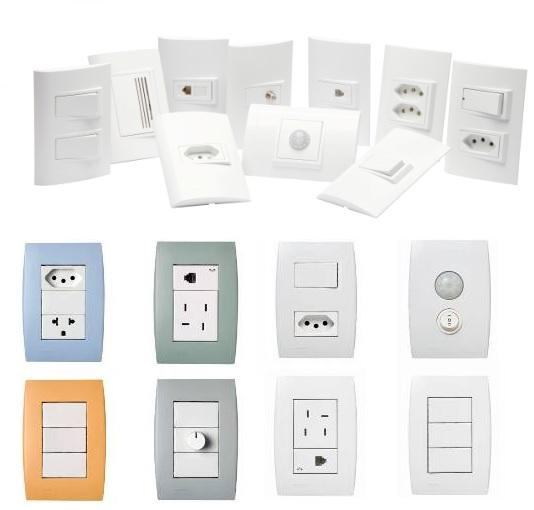 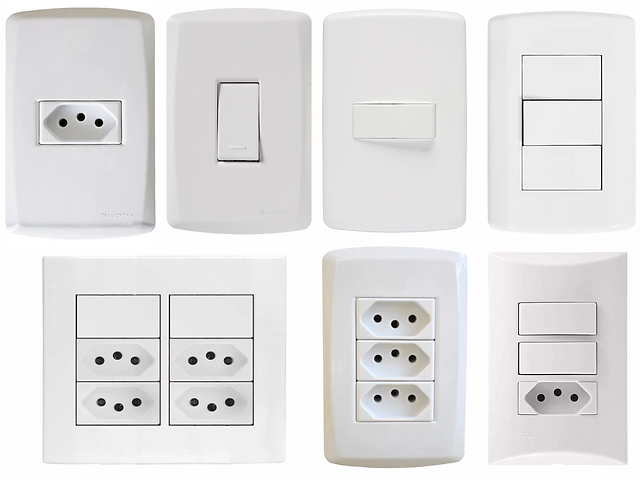 Espelhos Tomadas Interruptores
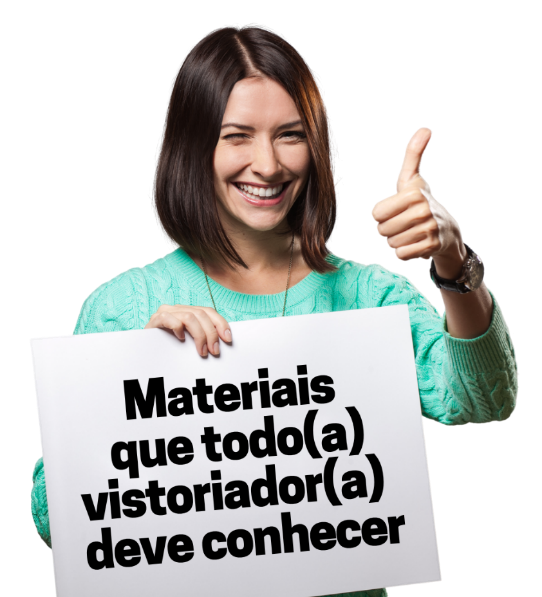 27
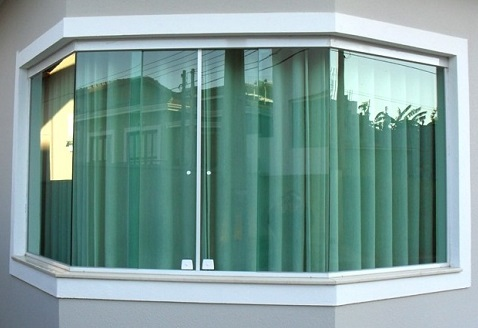 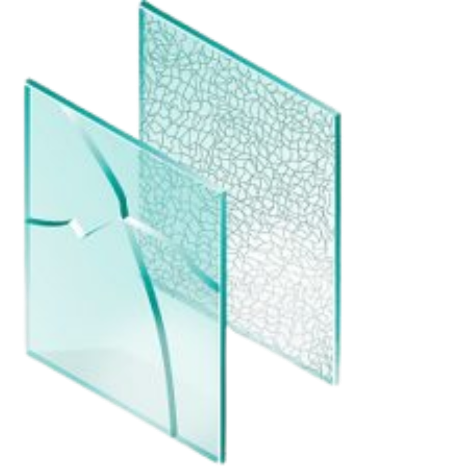 Janelas Vidro temperadoBlindex
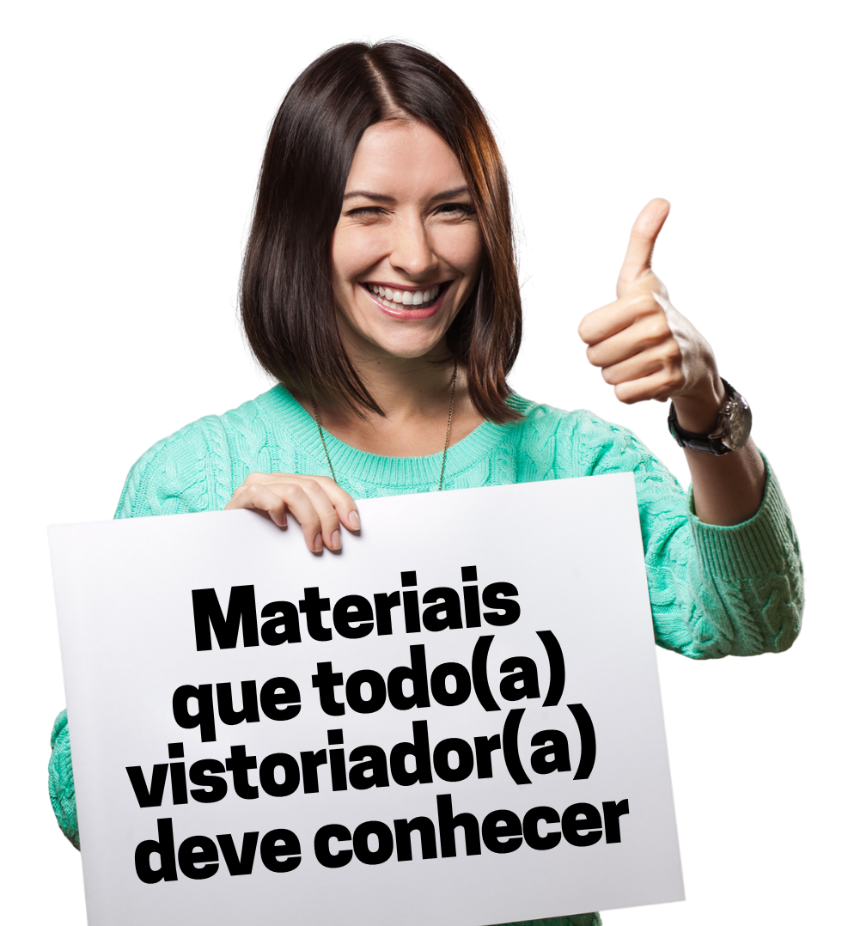 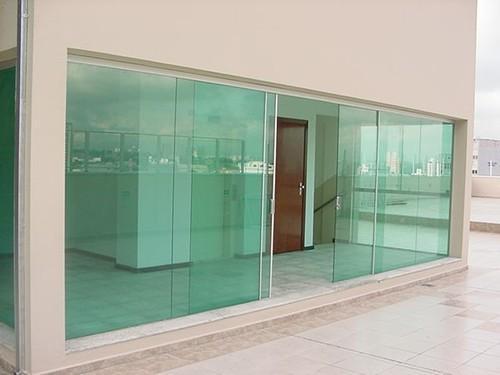 28
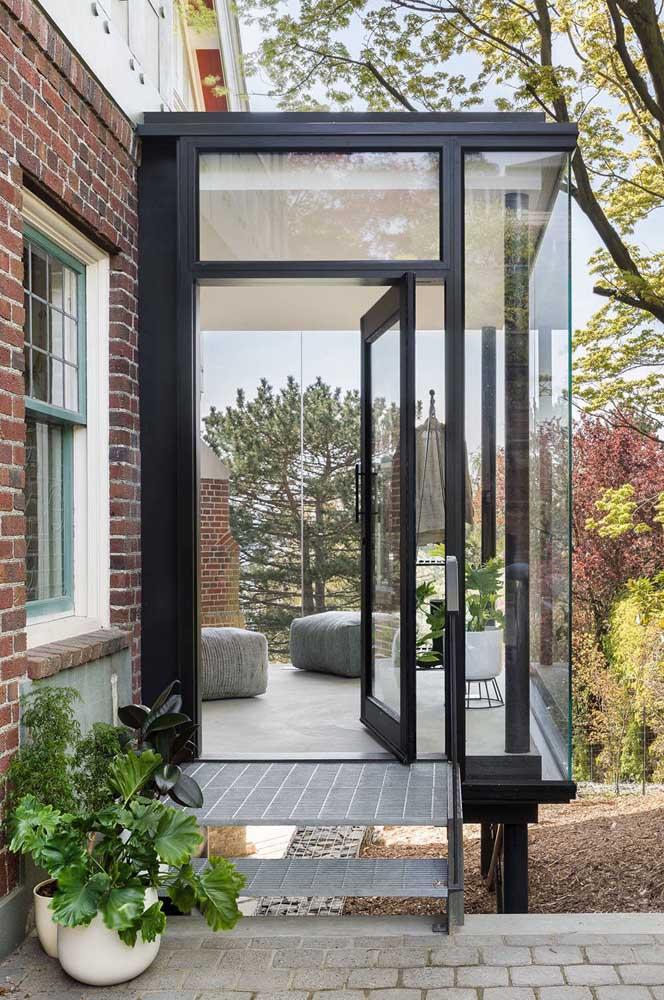 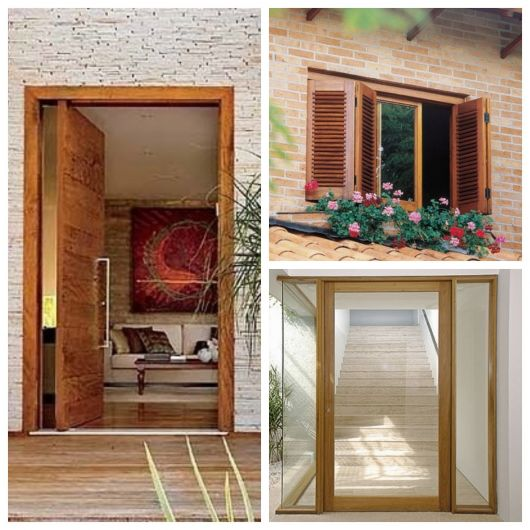 Esquadrias em  alumínio Esquadrias em ferro e aço Esquadrias em madeira Esquadrias em PVC
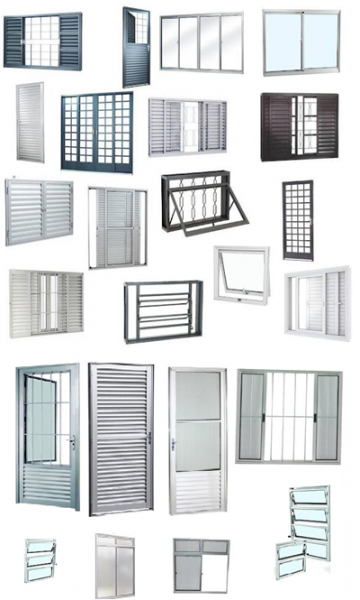 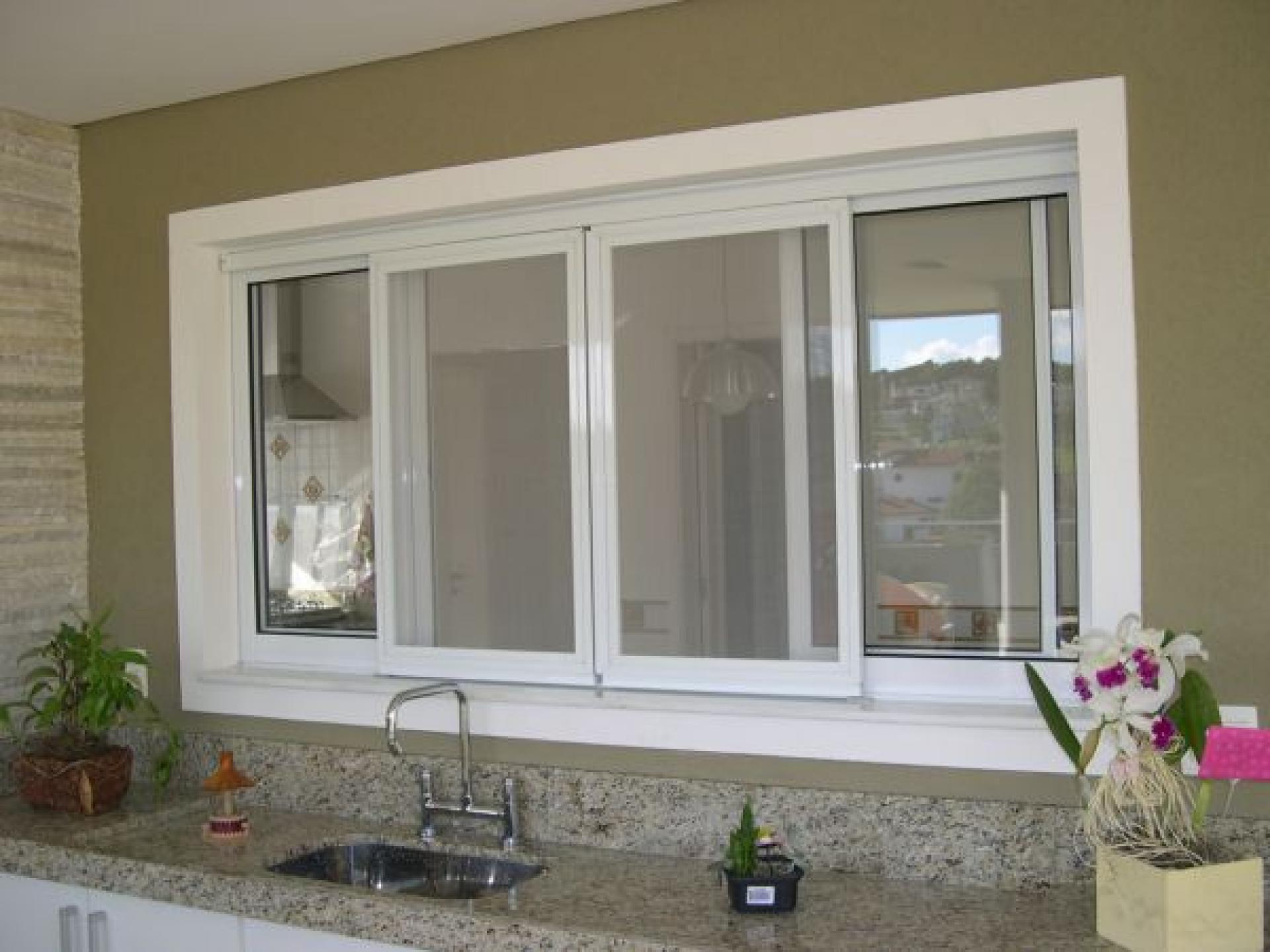 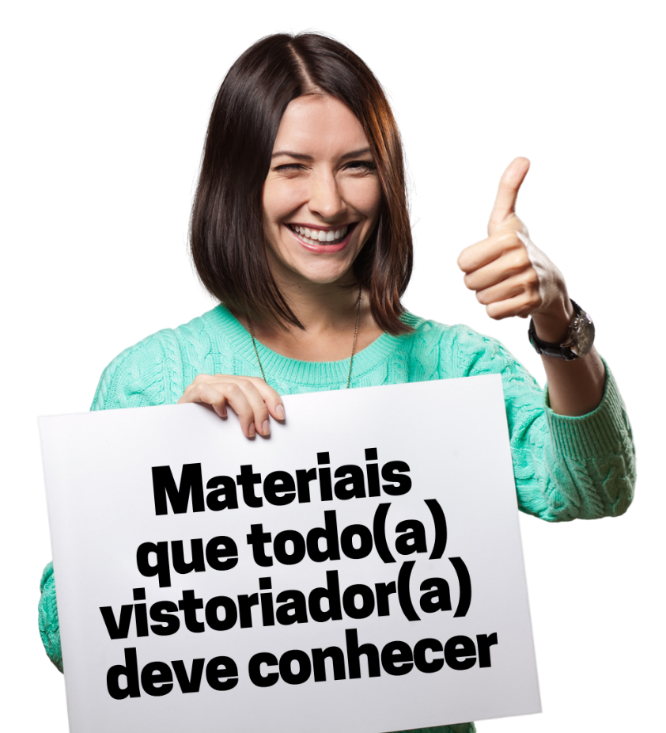 29
Lâmpadas
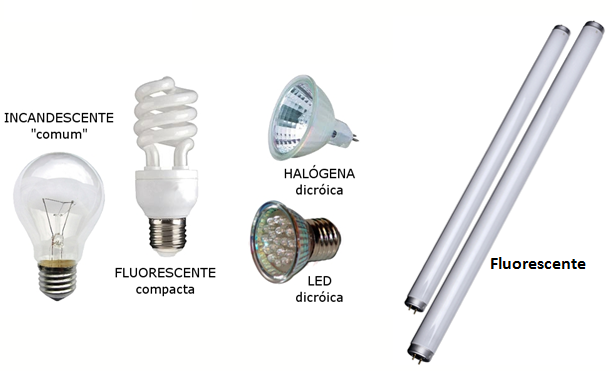 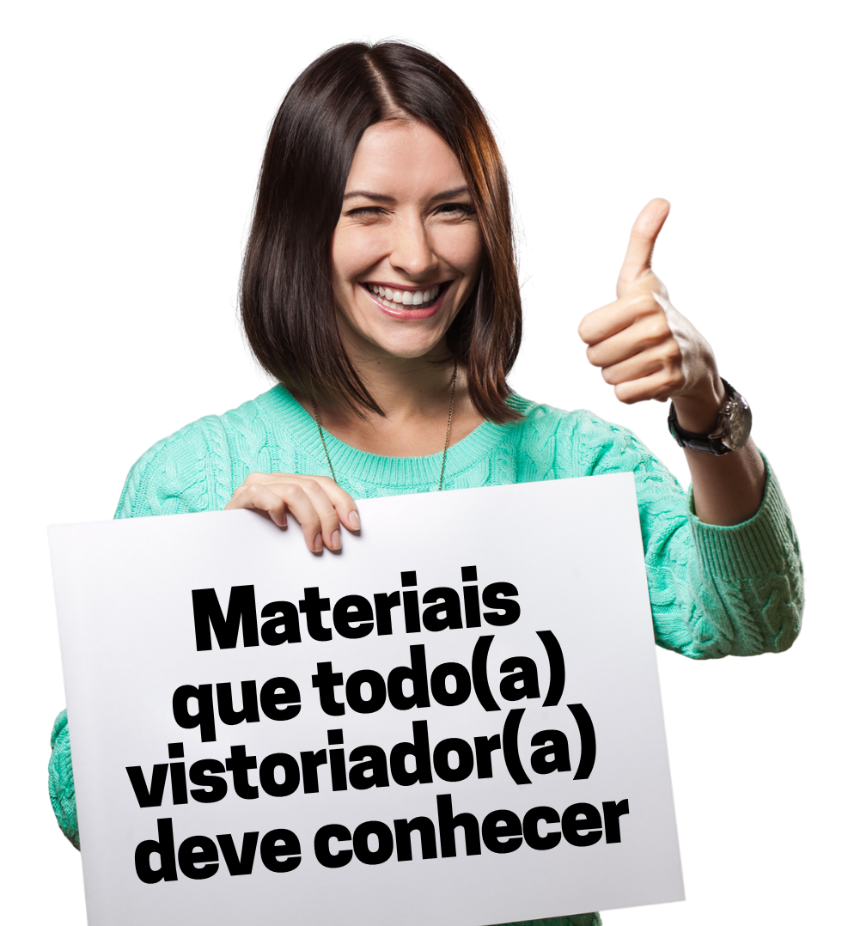 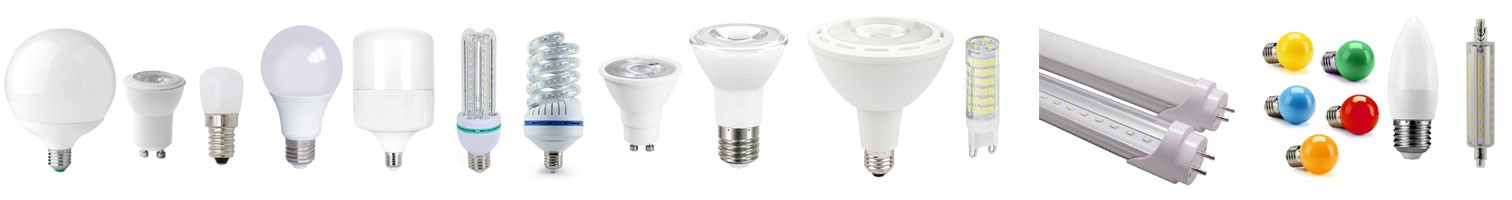 30
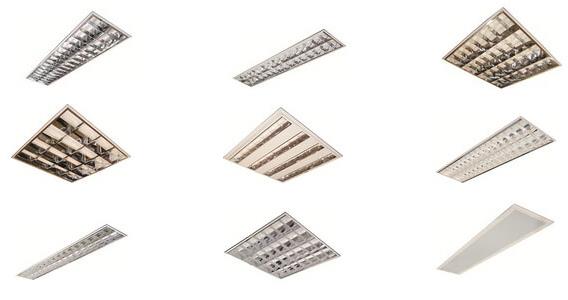 Luminárias para lâmpadas fluorescente
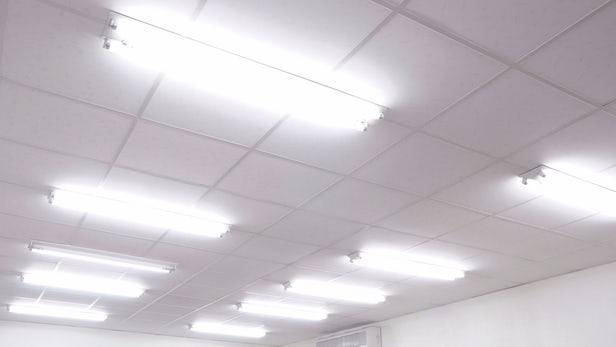 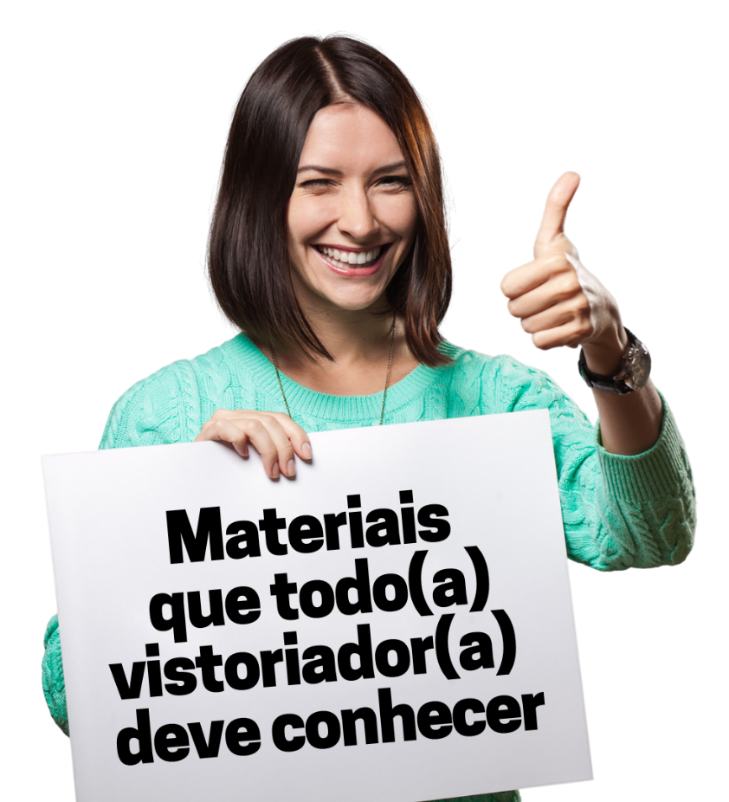 31
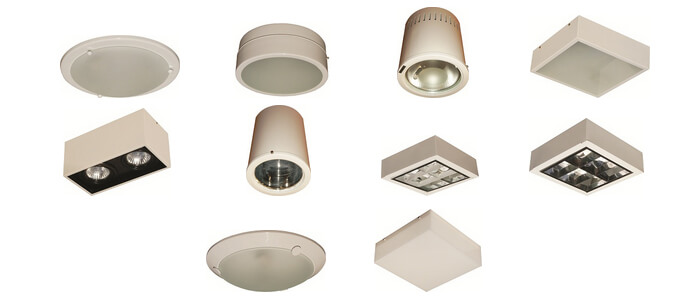 LumináriasPrato | Embutidas | Caixa
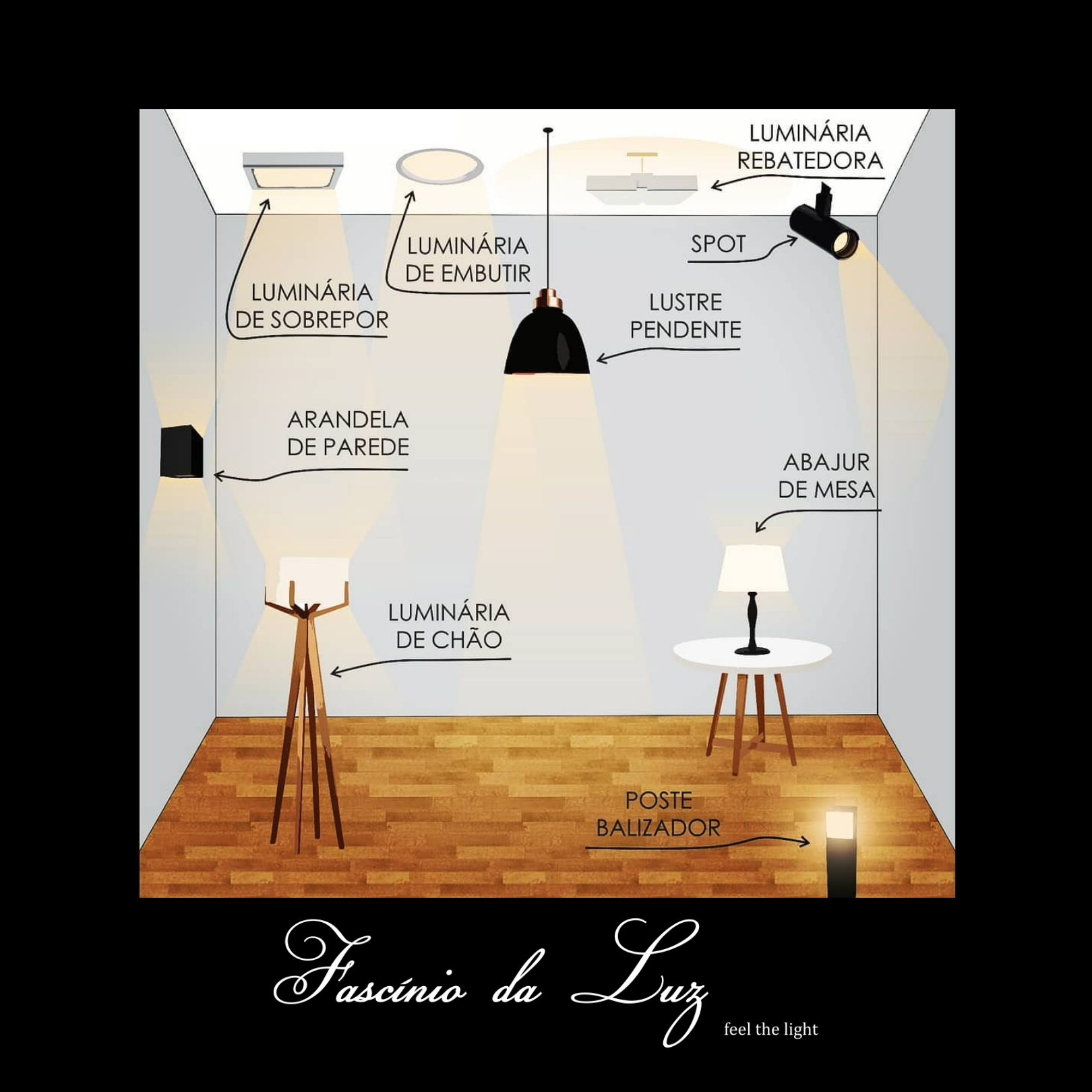 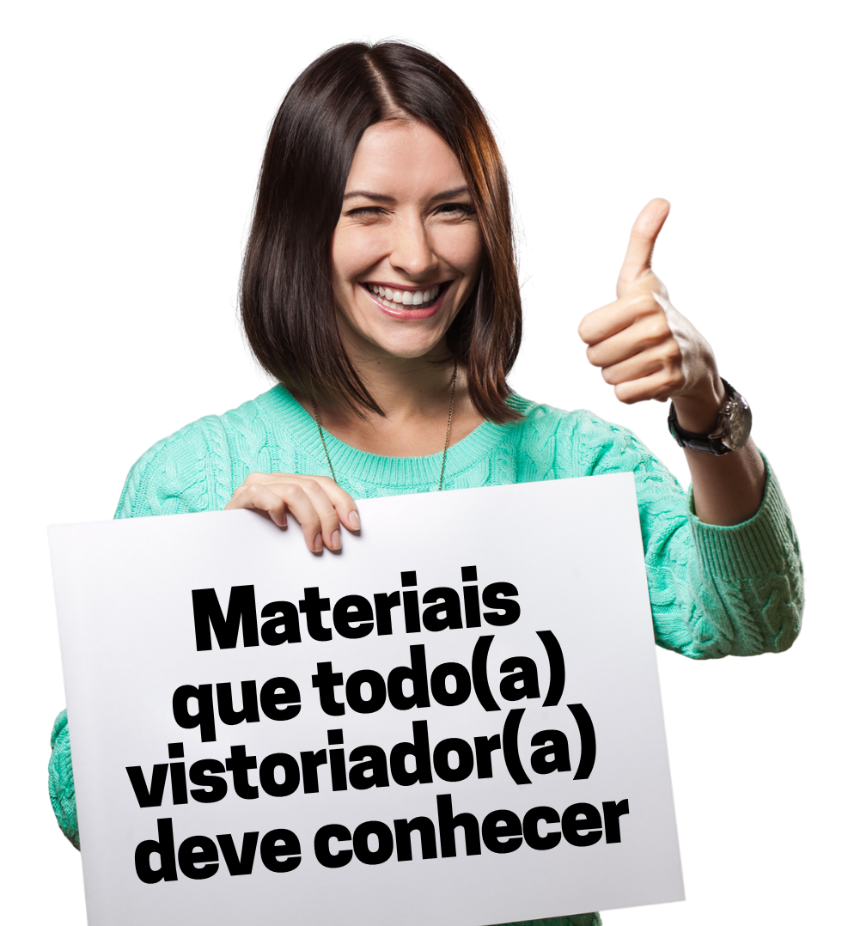 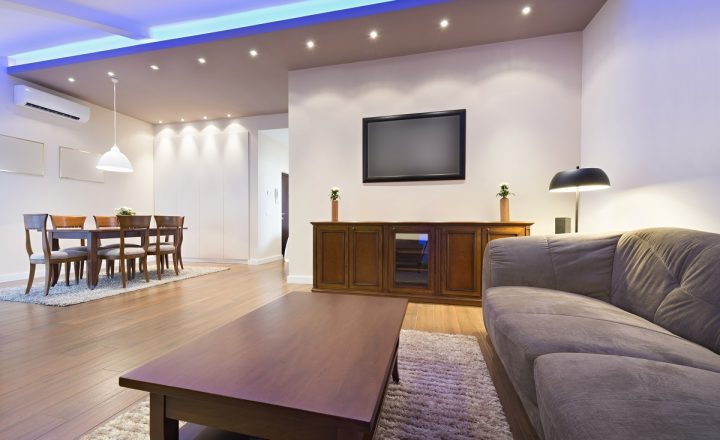 32
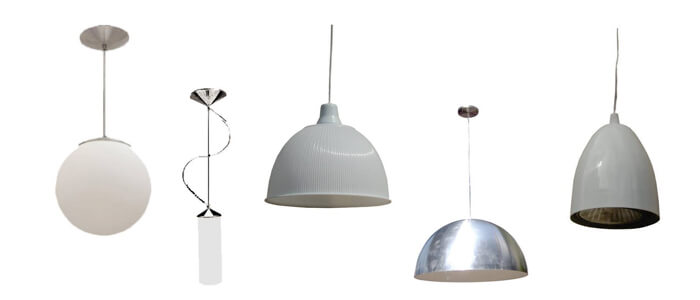 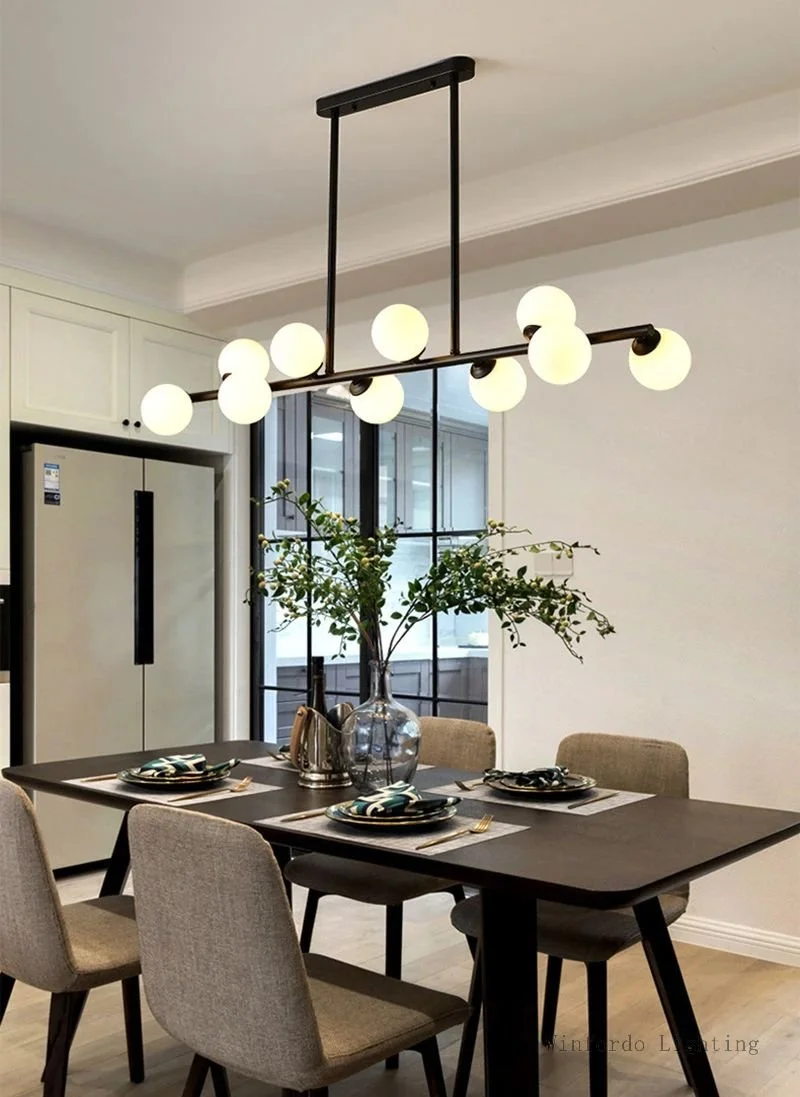 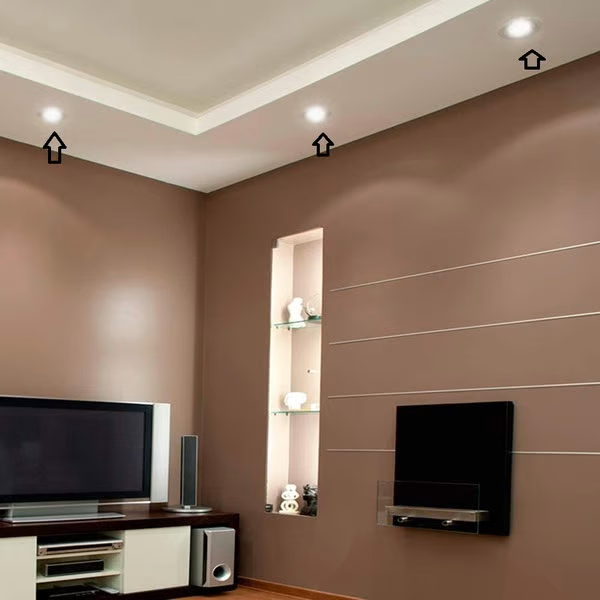 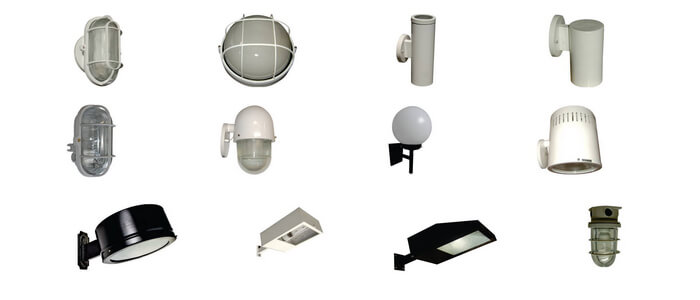 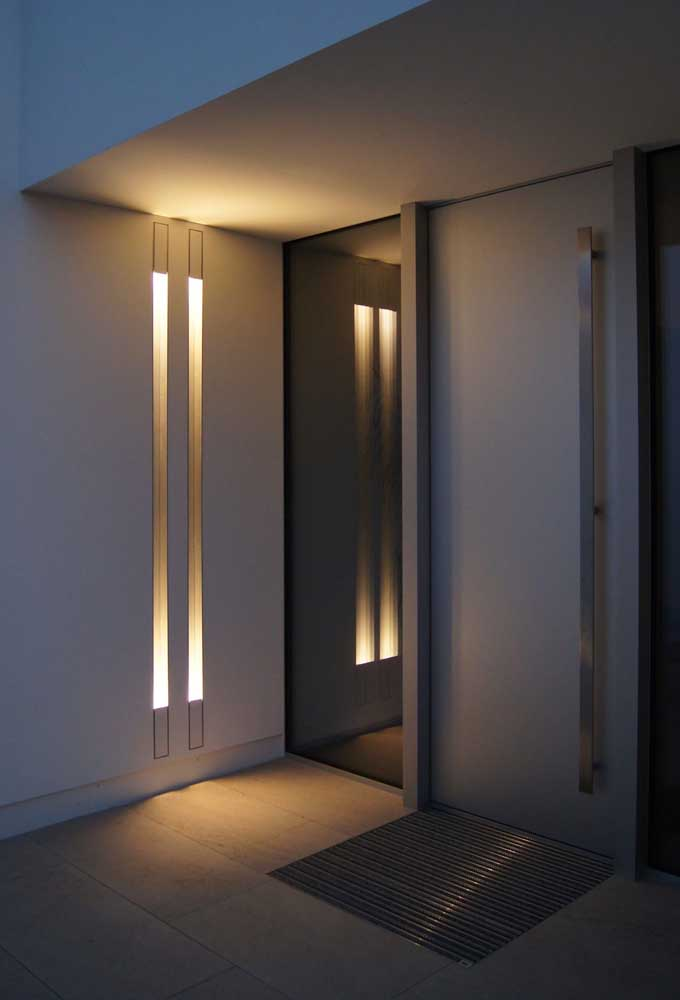 LumináriasSpot | Lustre| Pêndulo | Arandela
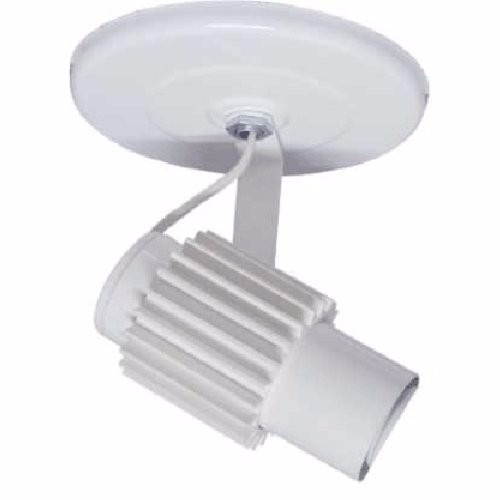 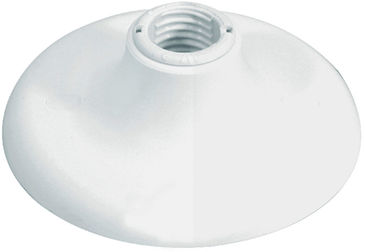 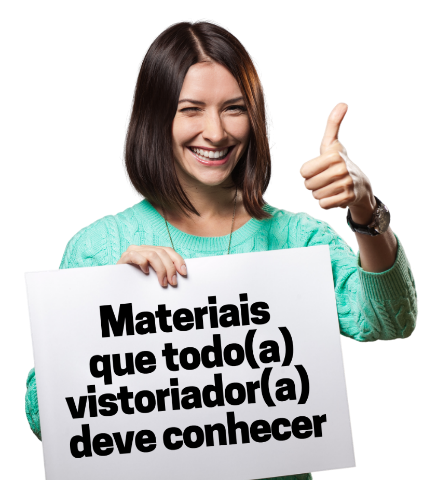 33
Tintas, texturas e revestimentos: tipos e usos
Tinta PVA: é usada em áreas internas de casas e apartamentos.
Dica – não devemos usar tinta PVA em áreas externas, pois ela não resiste à chuvas.

Tinta Acrílica: é usada em áreas internas e externas de casas, apartamentos e prédios.
Dica – verifique o acabamento da tinta antes de comprar, pois existem tintas acrílicas foscas, acetinada e brilhante.

Tinta Esmalte: serve para pintar móveis de madeira, ferro, portas e outras coisas mais.
Dica – verifique o acabamento da tinta, pois existem tintas esmalte fosca, acetinada e brilhante.
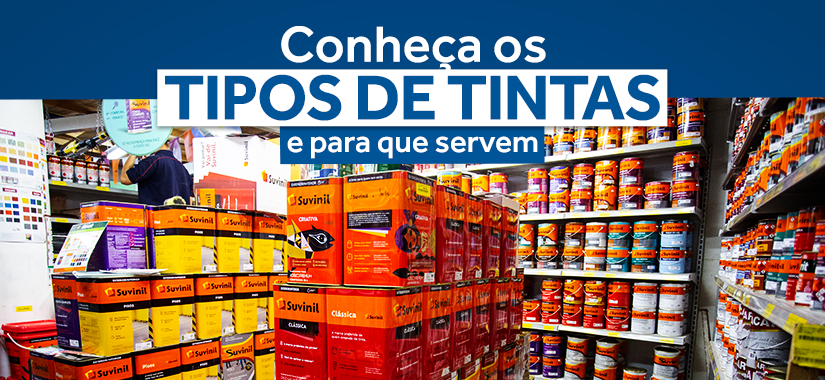 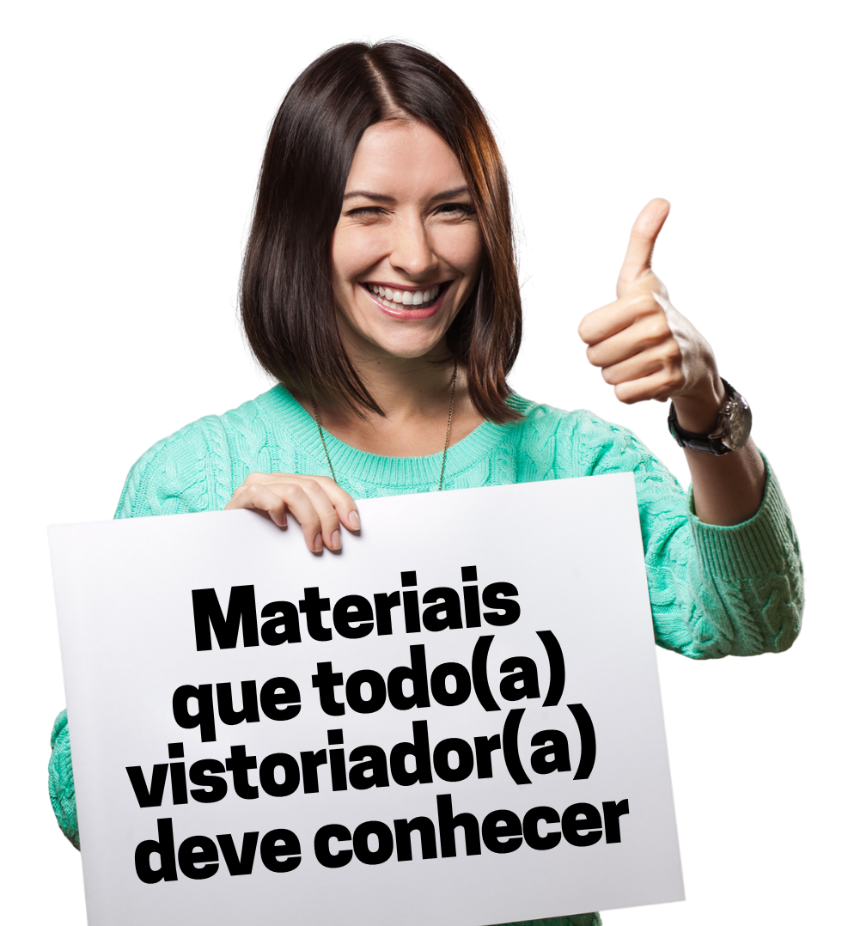 34
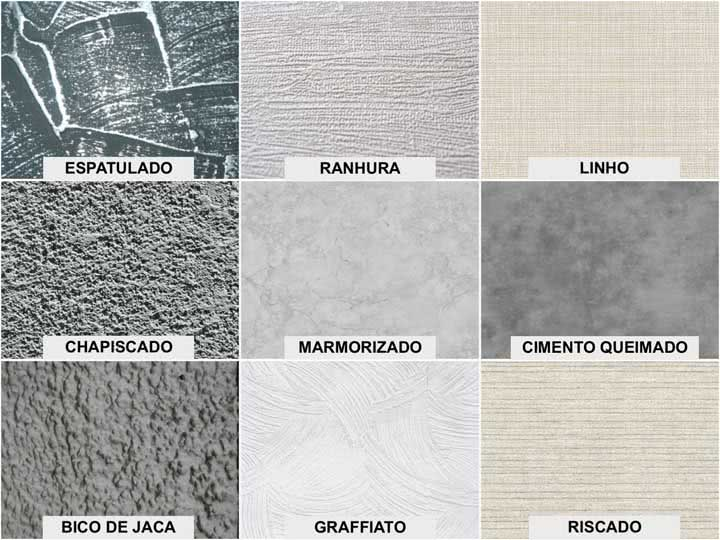 Tintas, texturas e revestimentos: 
tipos e usos
Tinta Epoxi: serve para pintar piso de azulejo, 
concreto, garagens, contrapiso e outros;

Textura: é para revestir e decorar paredes da 
áreas internas e externas, sendo de alta 
resistência;

Impermeabilizantes: serve para impermeabilizar 
paredes de áreas internas e externas;

Verniz: protege, da acabamento e dá vida às madeiras;

Massa corrida: protege, corrige e alisa paredes para acabamento mais uniforme.
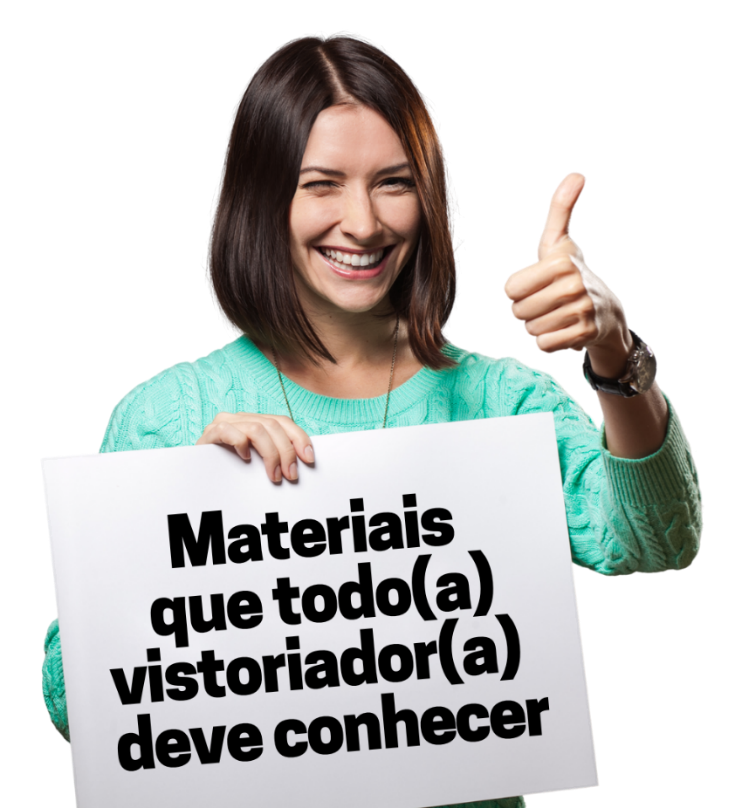 35
Tintas, texturas e revestimentos: tipos e usos
Massa acrílica: serve para paredes internas e externas é mais resistente que a massa corrida, inclusive com exposição ao sol e chuva.

Corante: tinge tintas. Cada tinta deve ser tingida com corante da mesma base, ou seja, tinta acrílica, por exemplo, deve usas corantes acrílicos.

Massa de madeira: serve para corrigir falhas nas madeiras (batentes, portas, janelas).

Gesso: para revestir paredes internas e, também, para rebaixamento/ forro de teto.
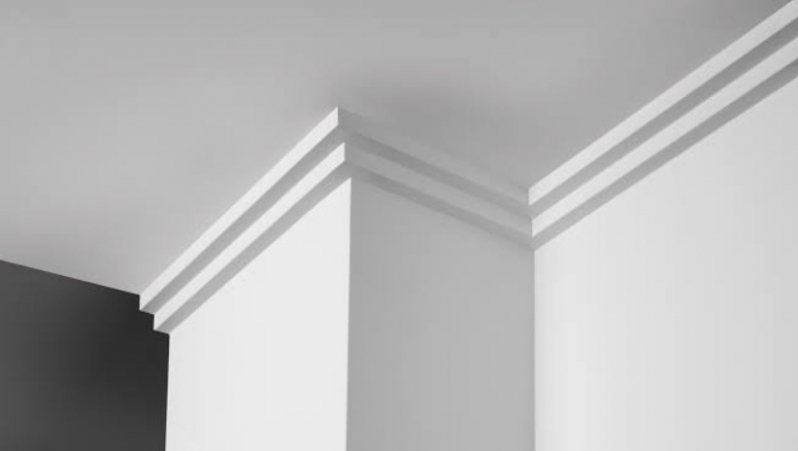 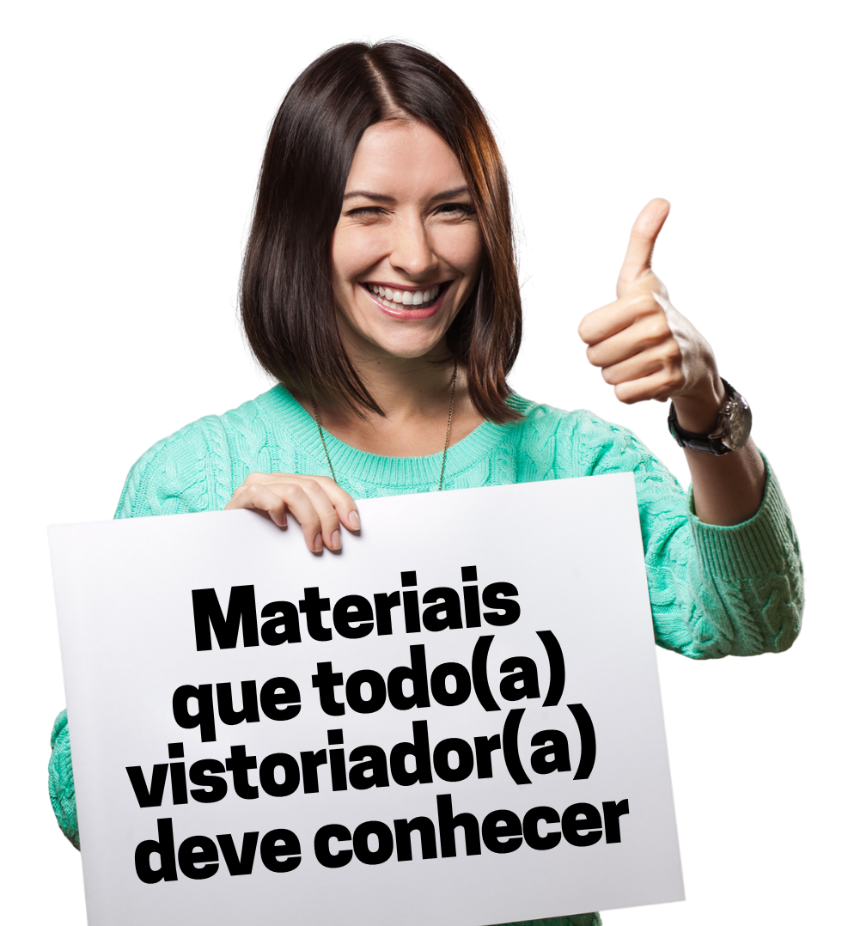 36
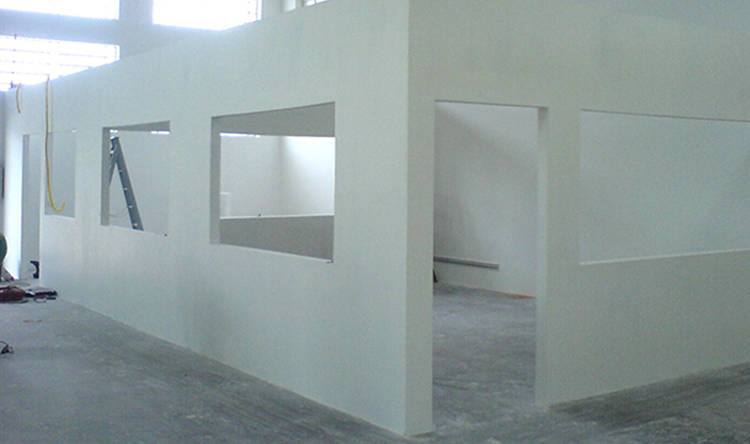 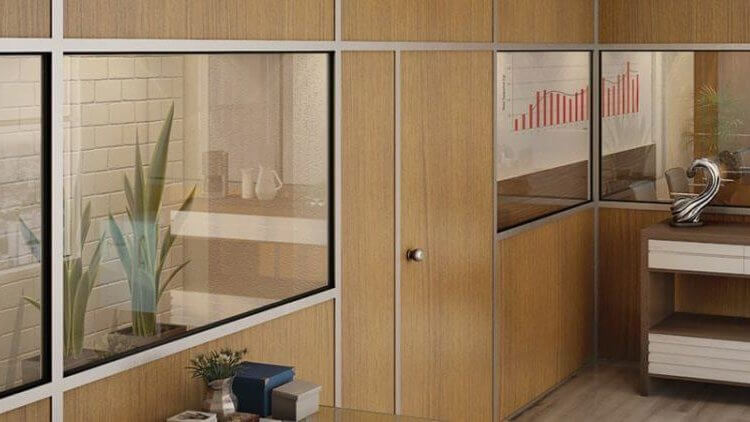 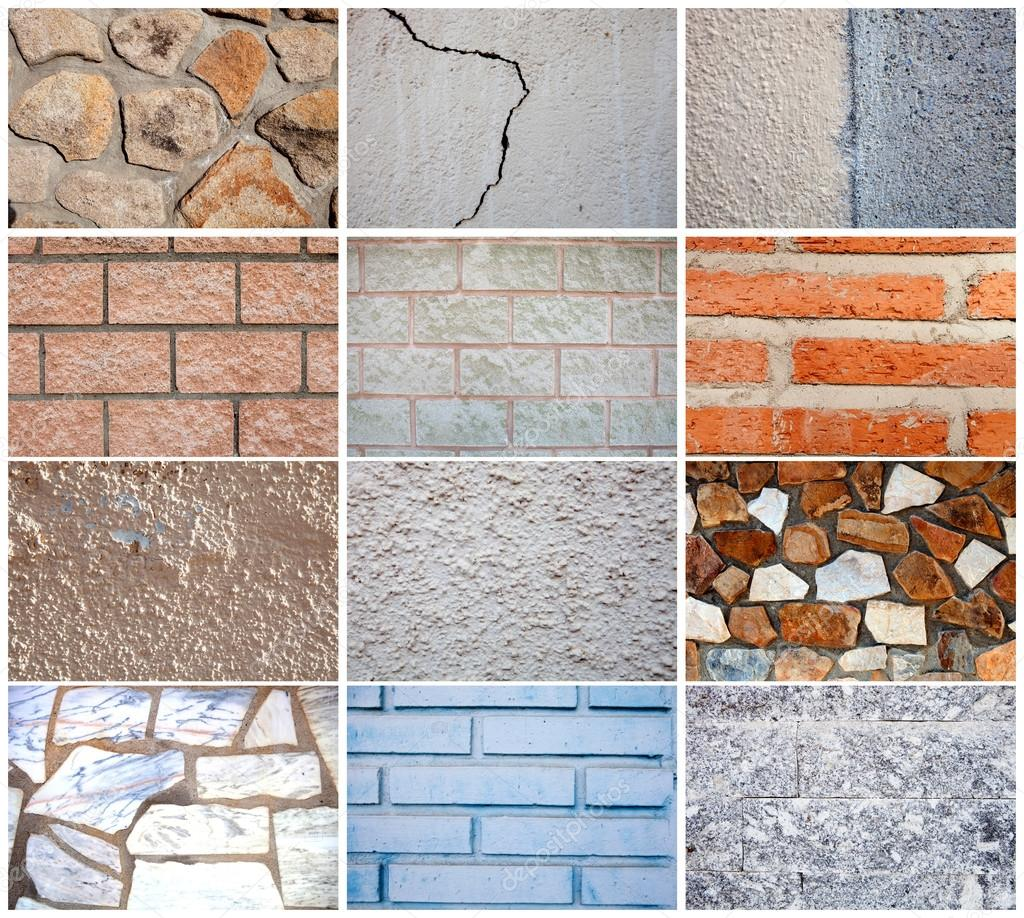 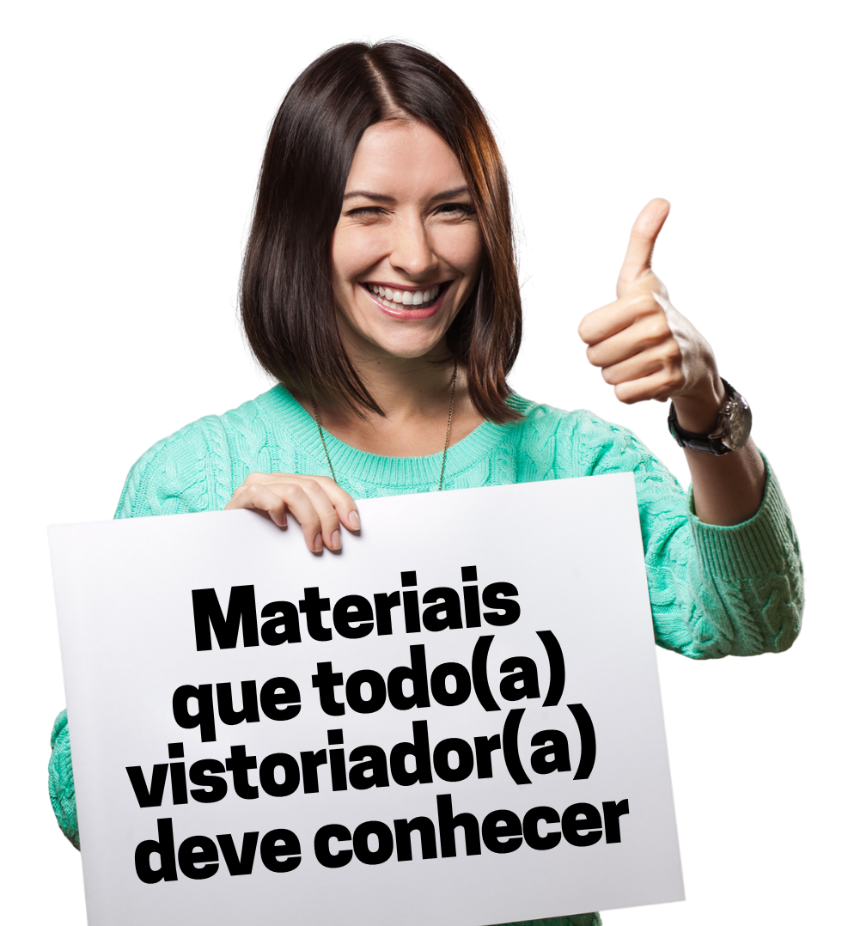 Paredes | Divisórias | Tijolo à vista | Compensados |Gesso
37
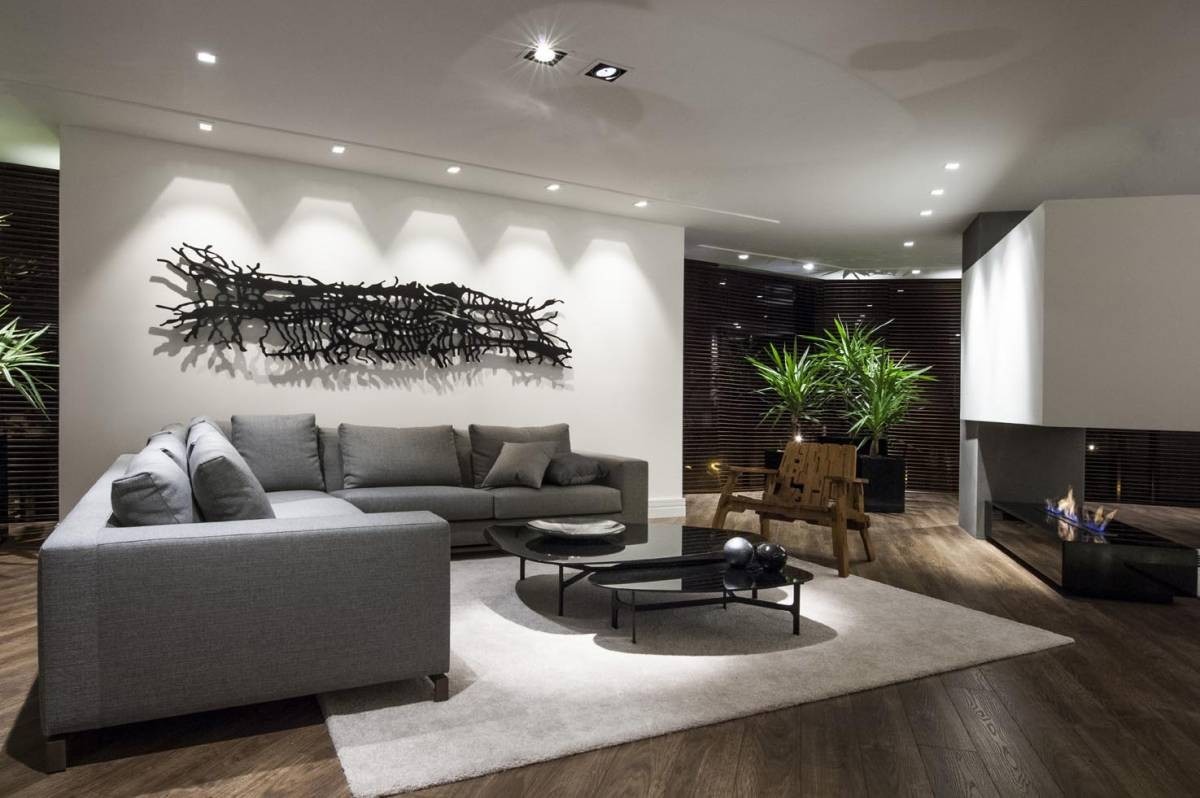 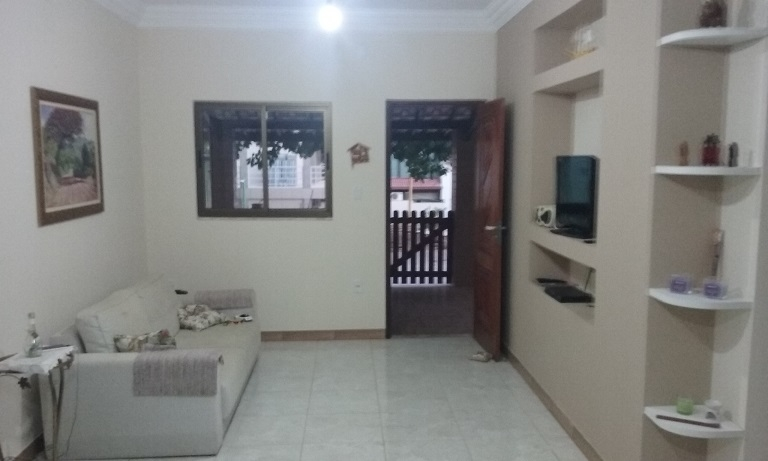 AmbientesVisão geral
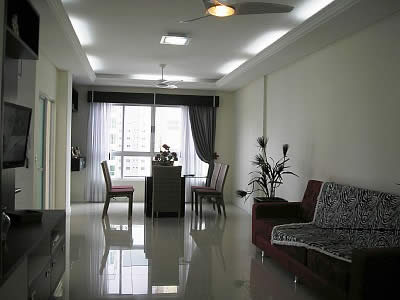 38
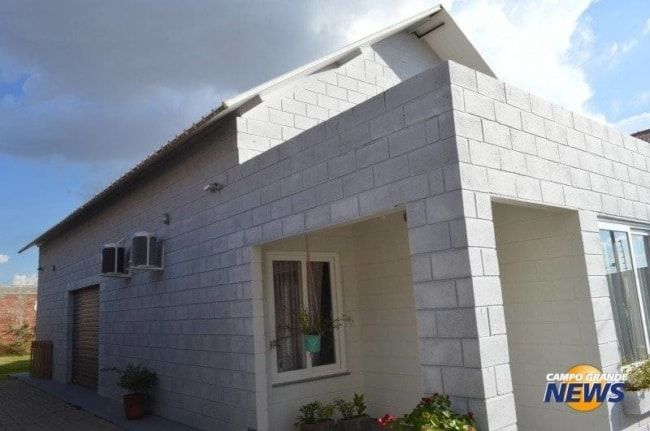 Casas 
Tipos de edificações
Áreas externas
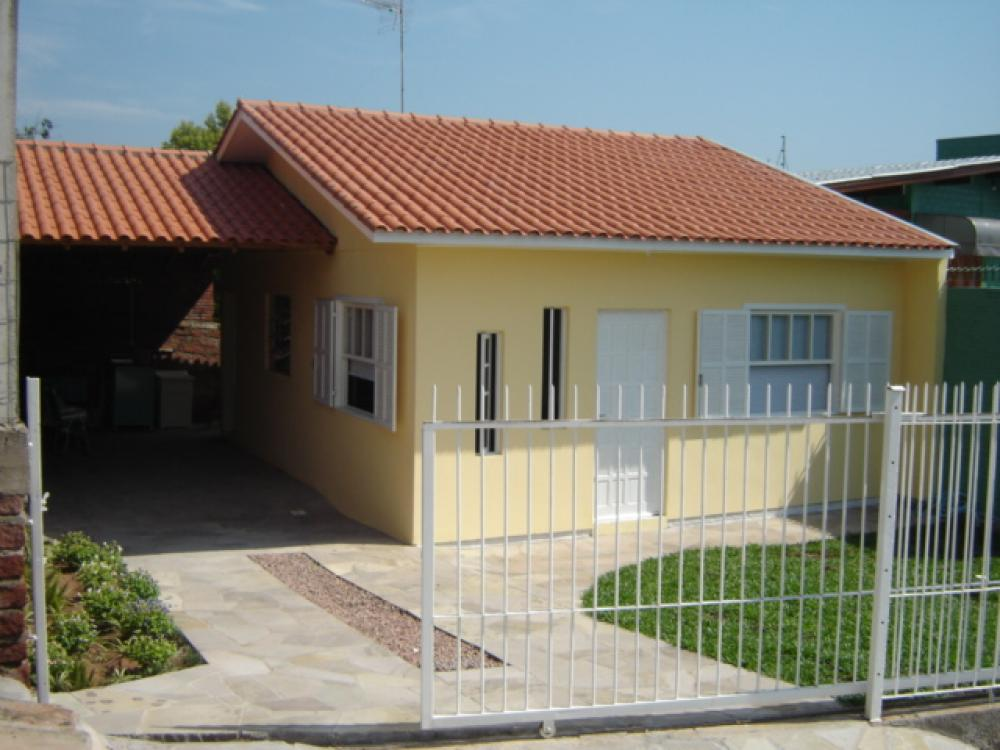 Alvenaria convencional ou de vedação
Alvenaria estrutural
Madeiras (Wood frame)
Container
Pré-fabricadas
Paredes de concreto
Steel frame
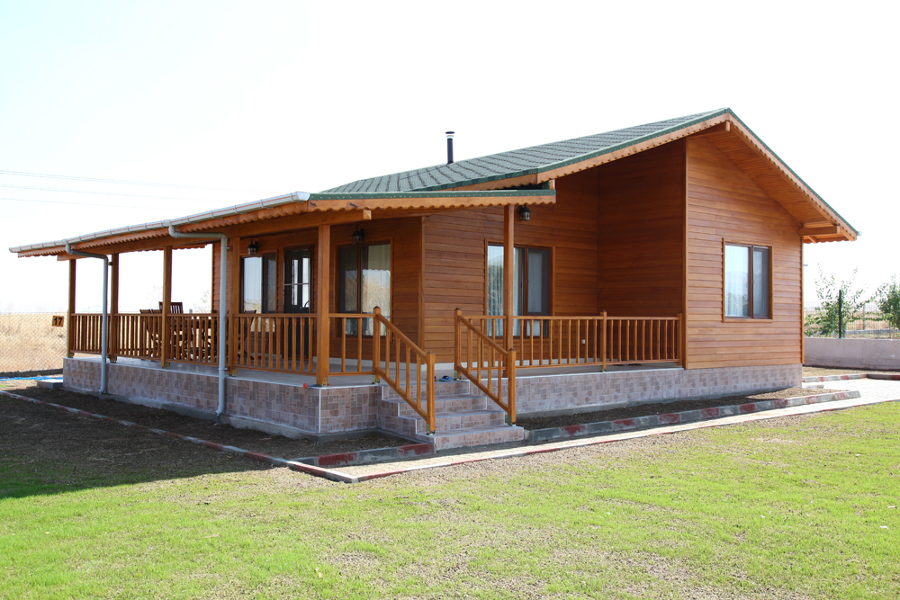 39